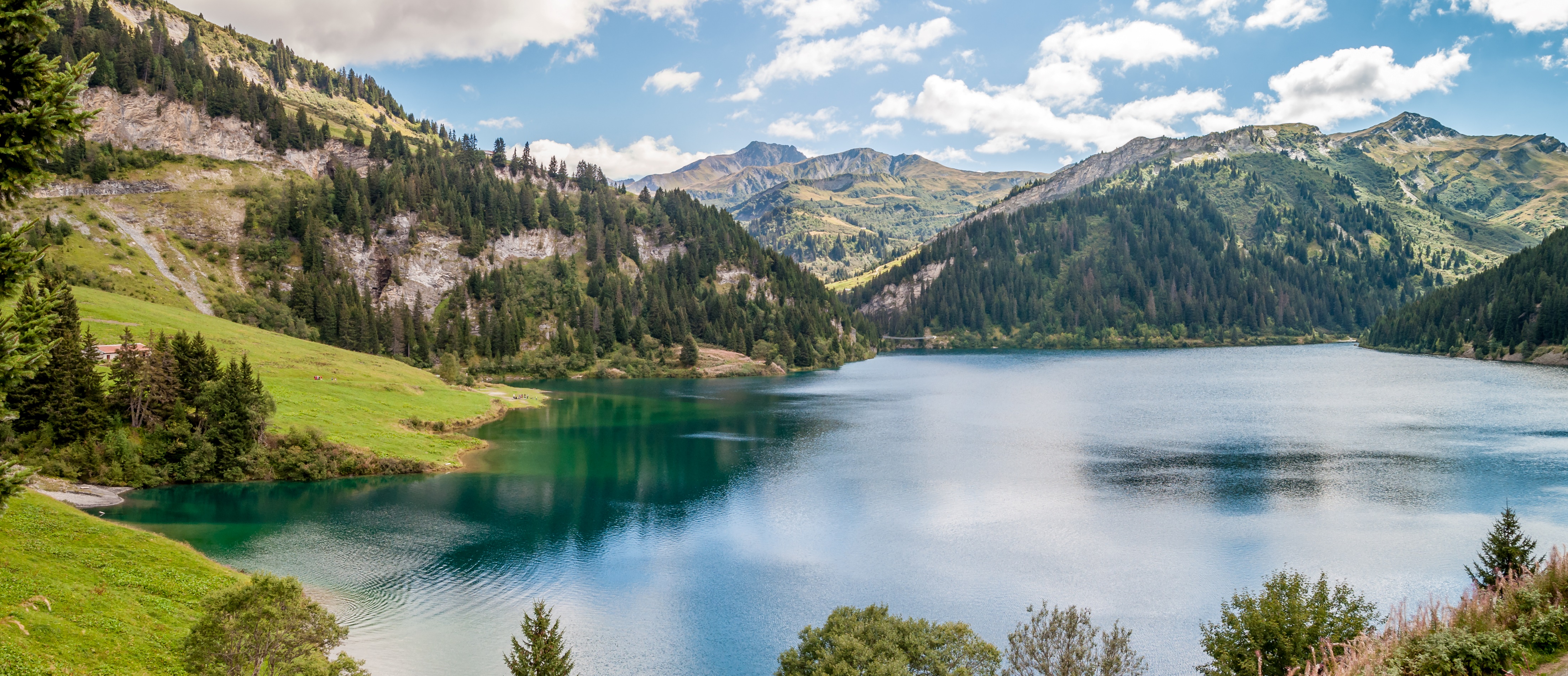 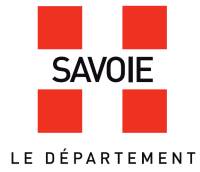 Le chantier des collections du musée savoisien
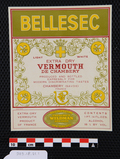 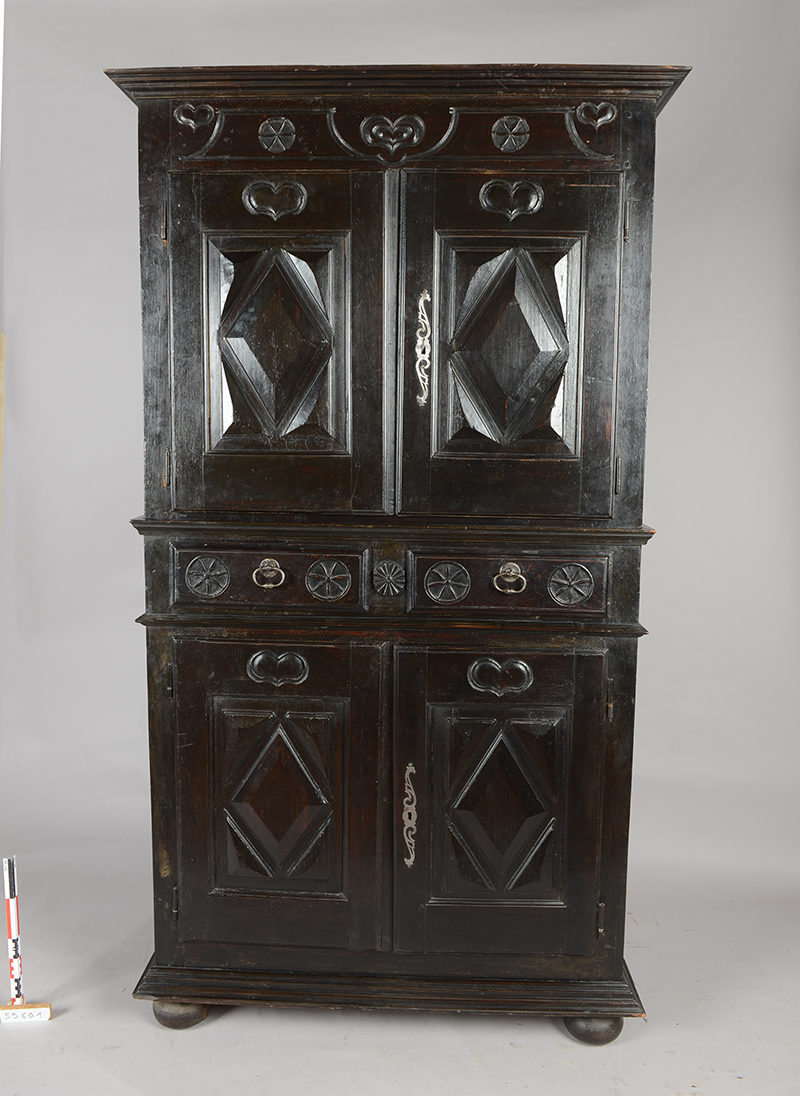 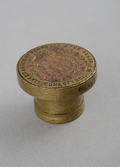 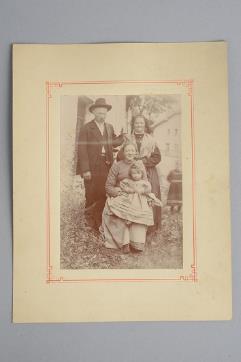 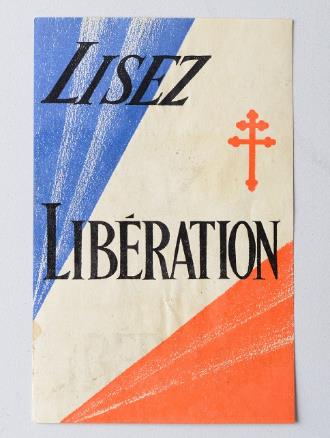 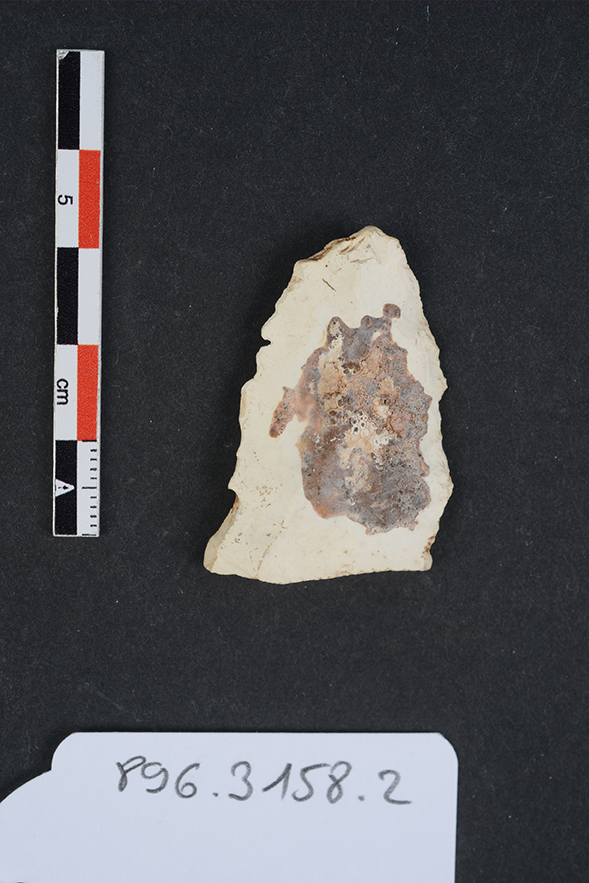 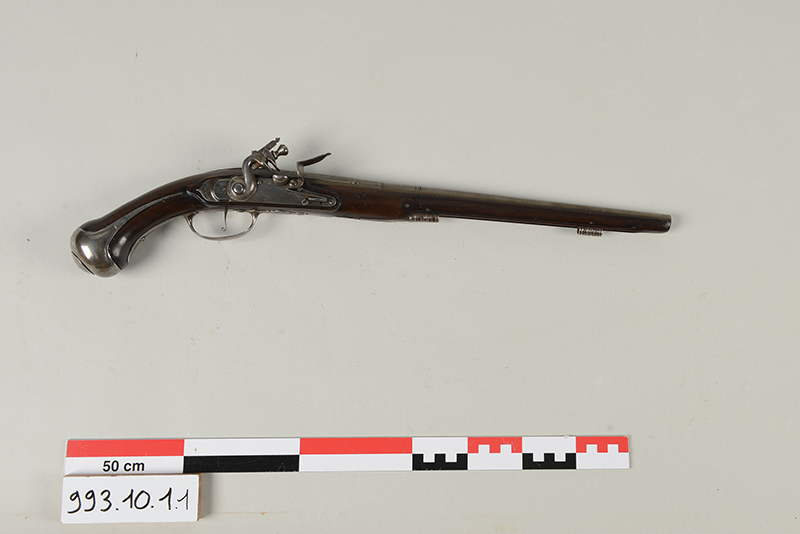 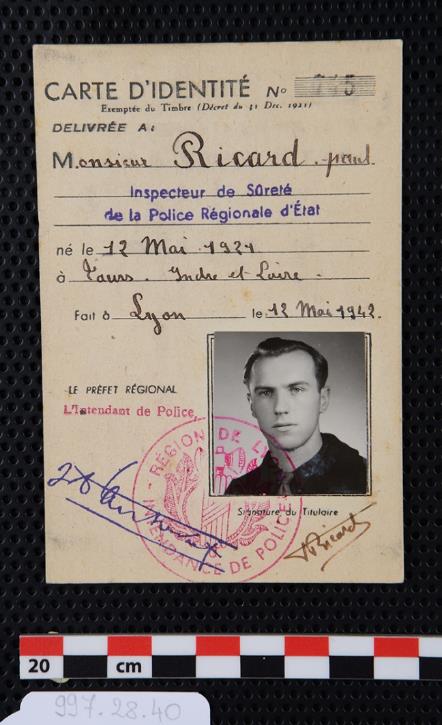 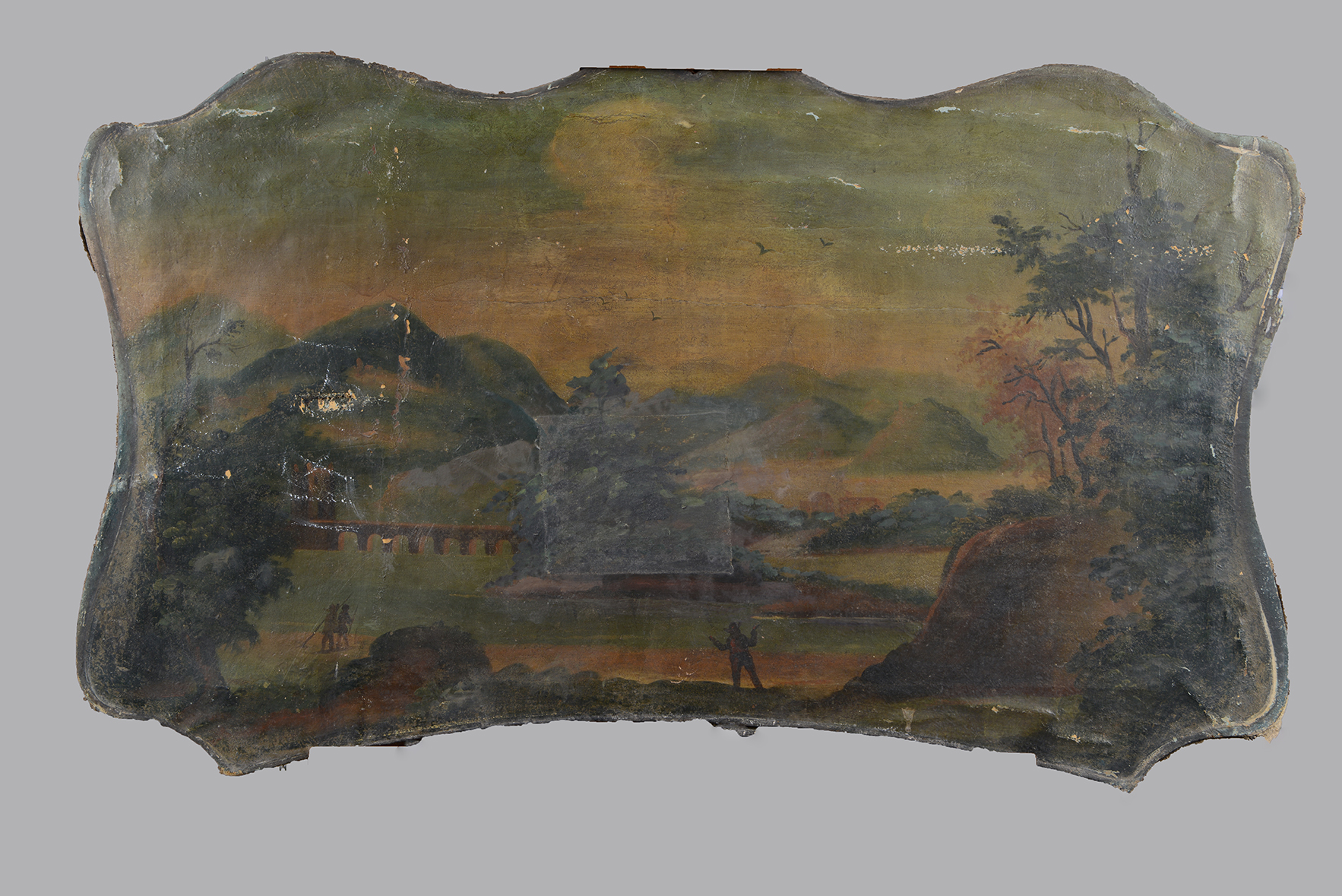 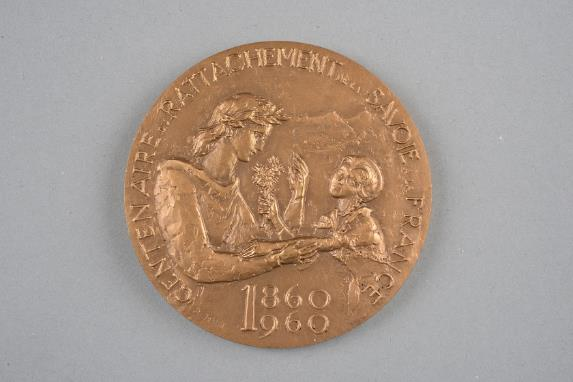 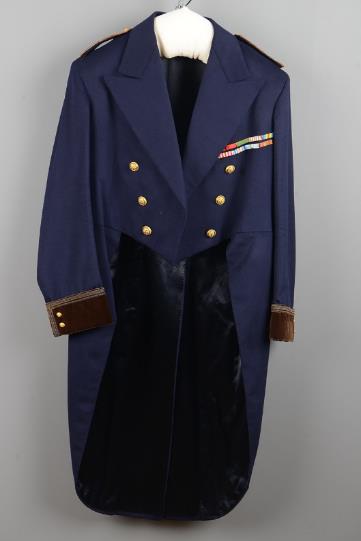 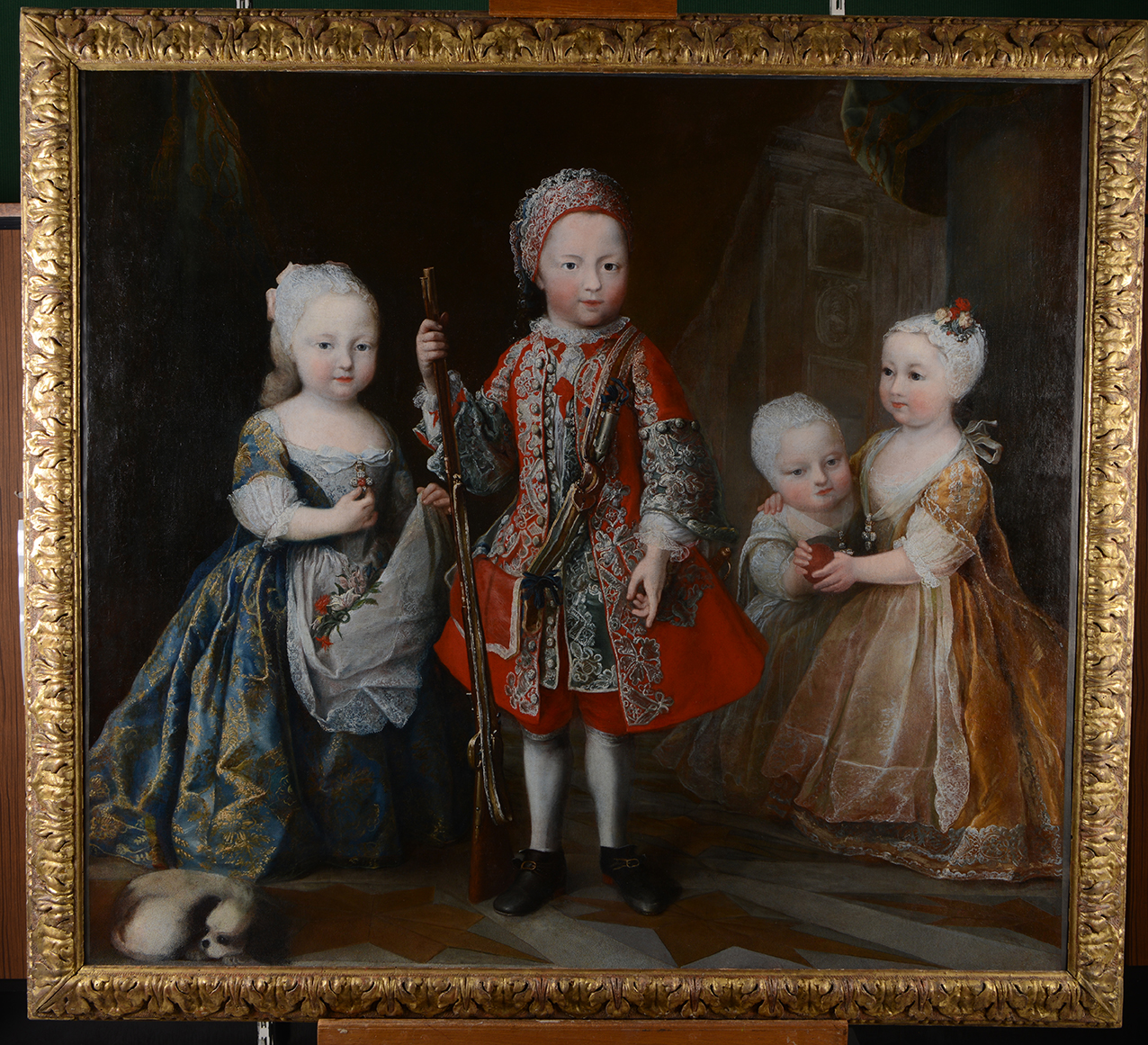 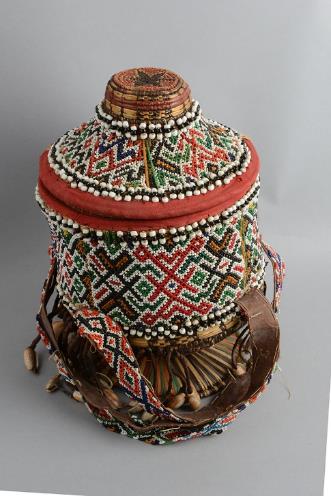 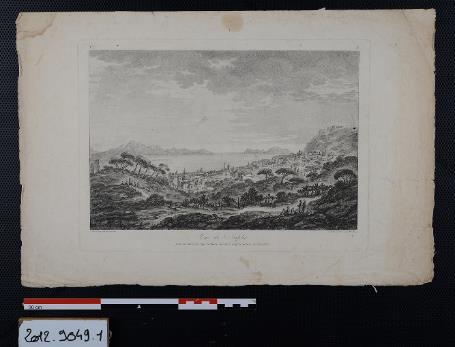 De nouveaux objectifs
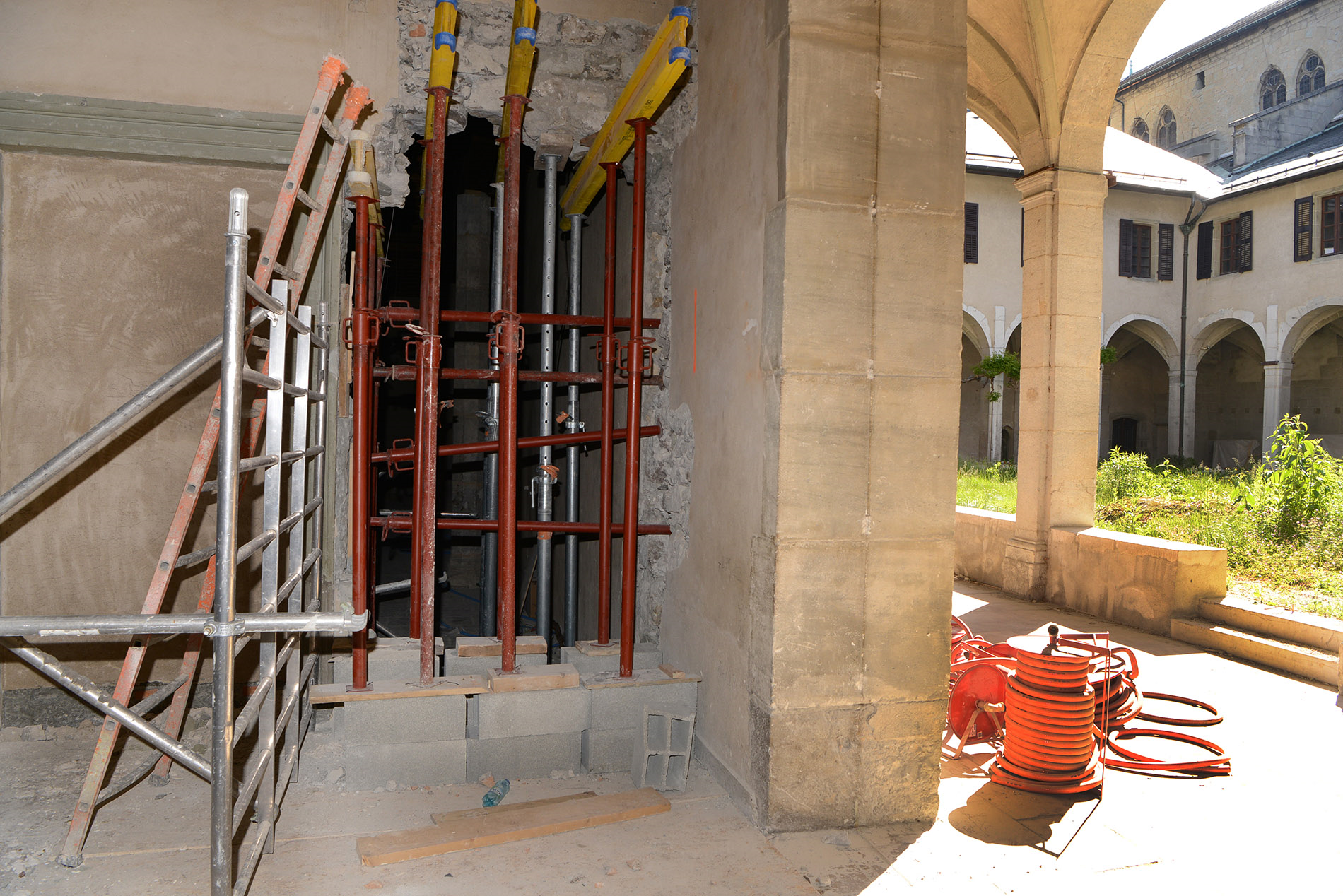 Réserve archéologique
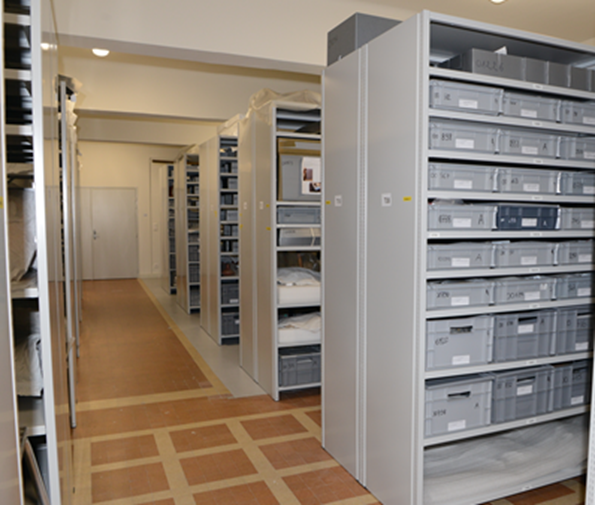 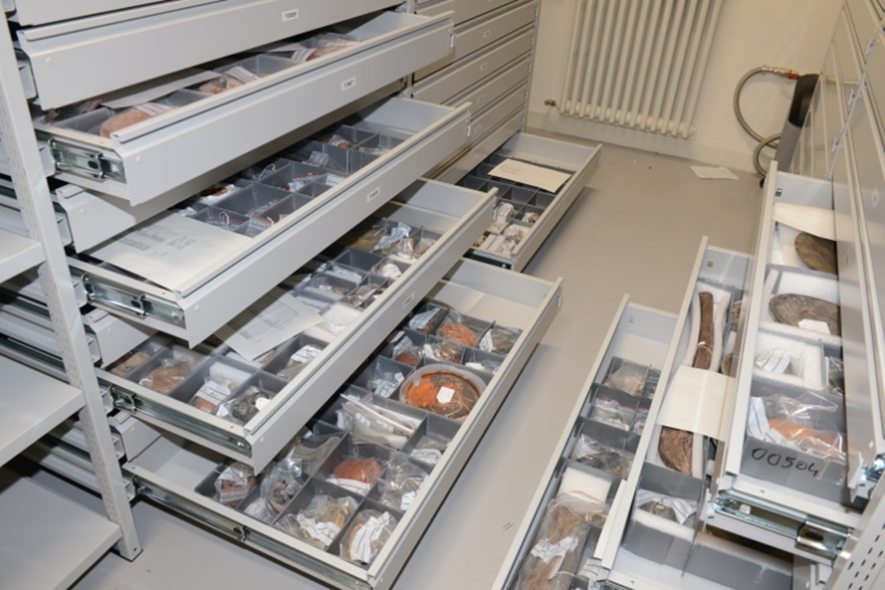 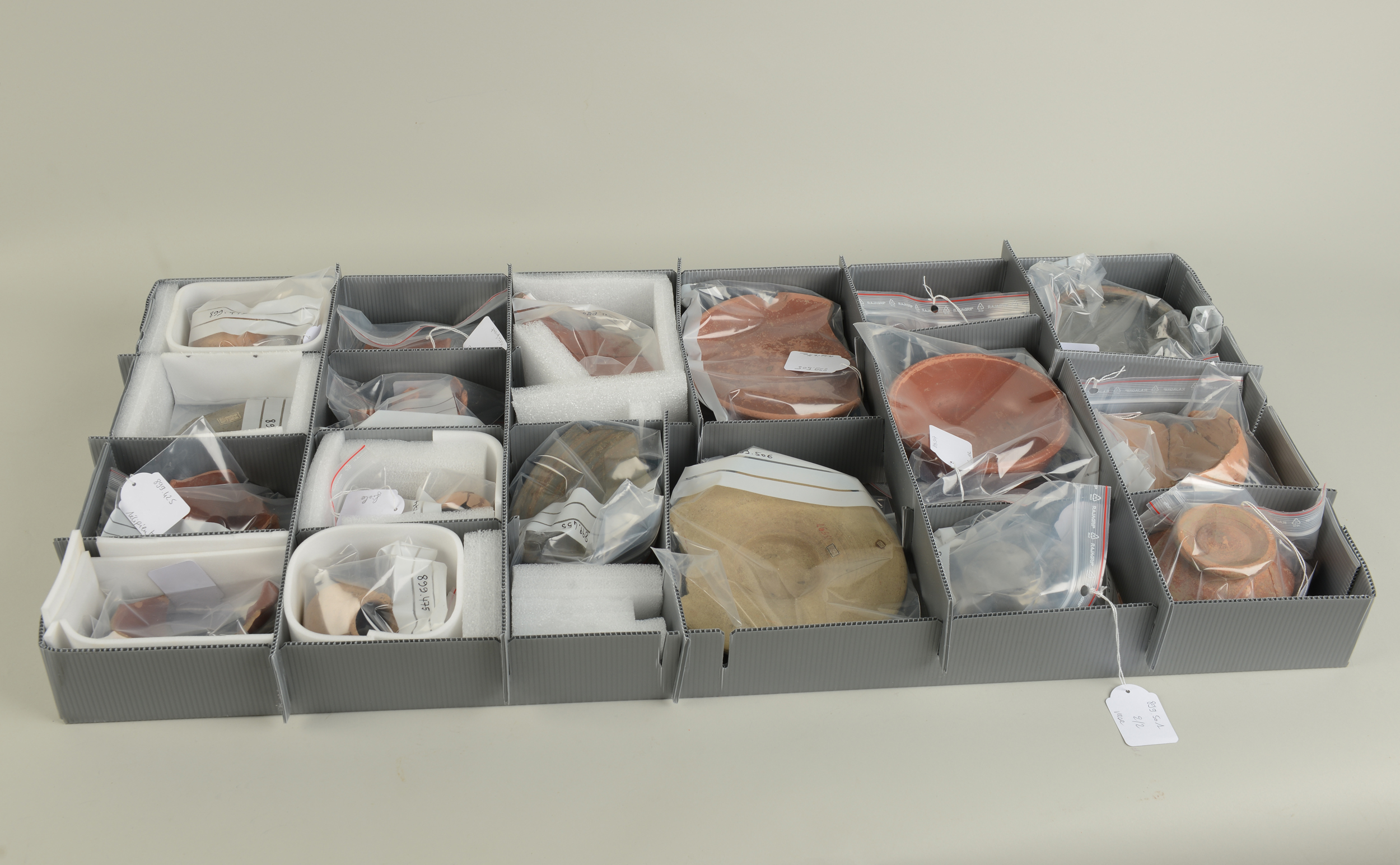 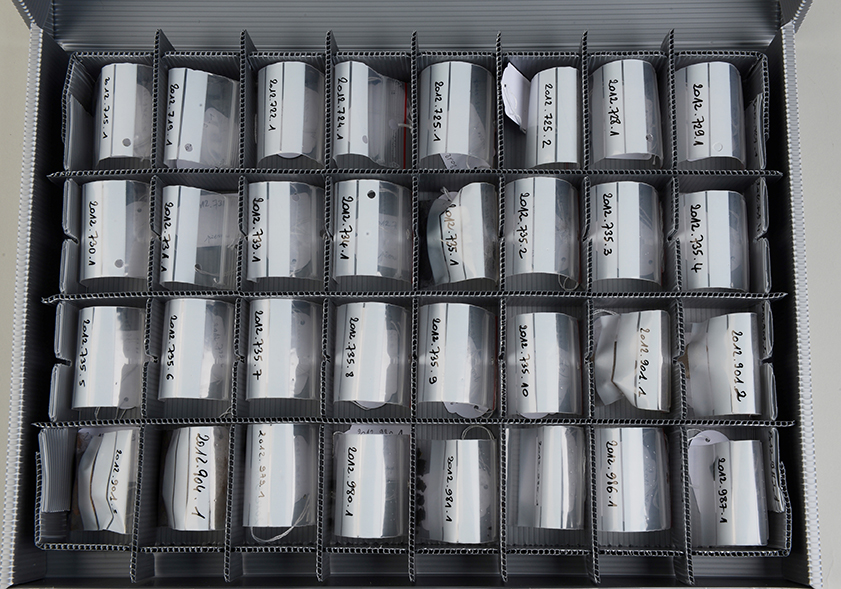 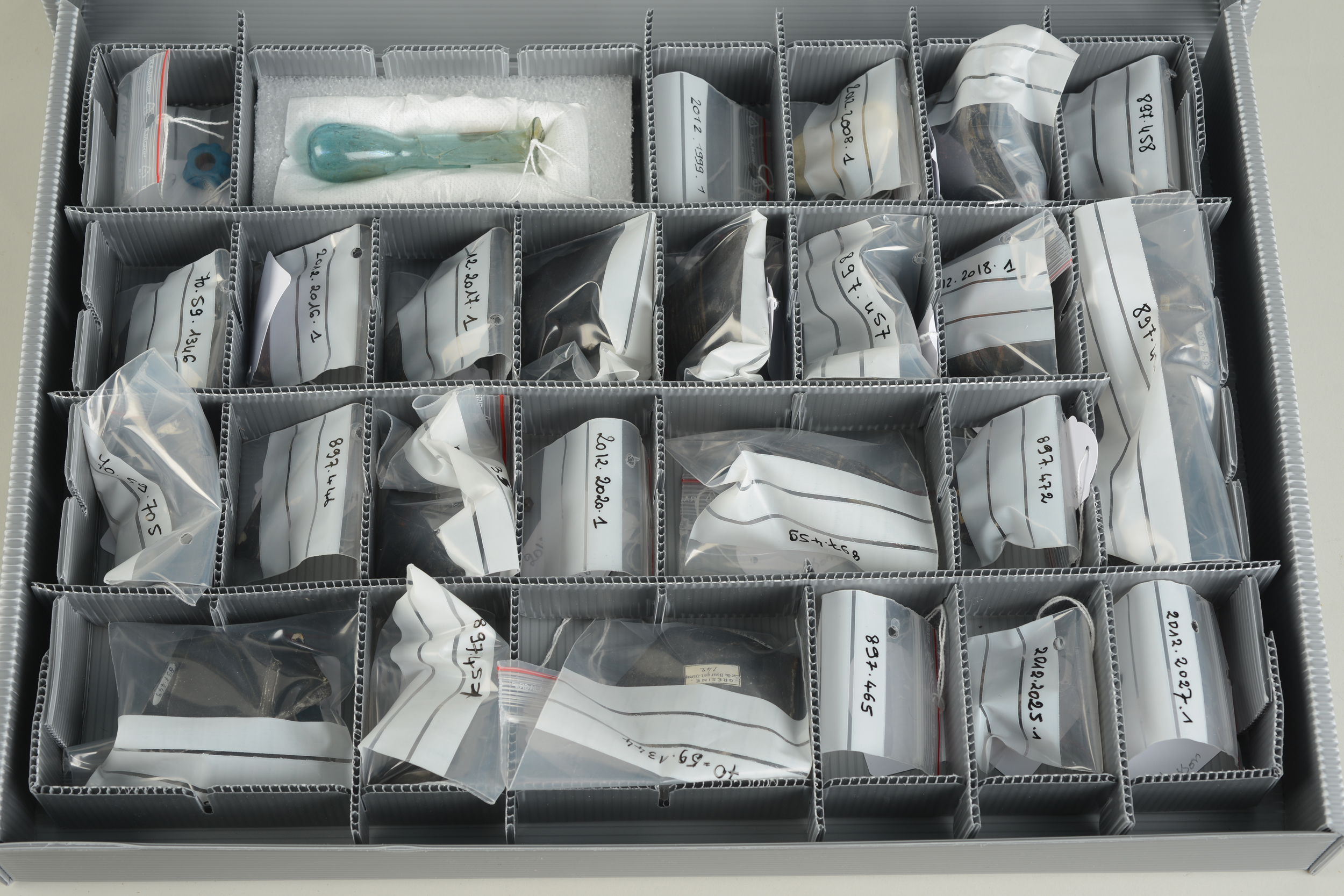 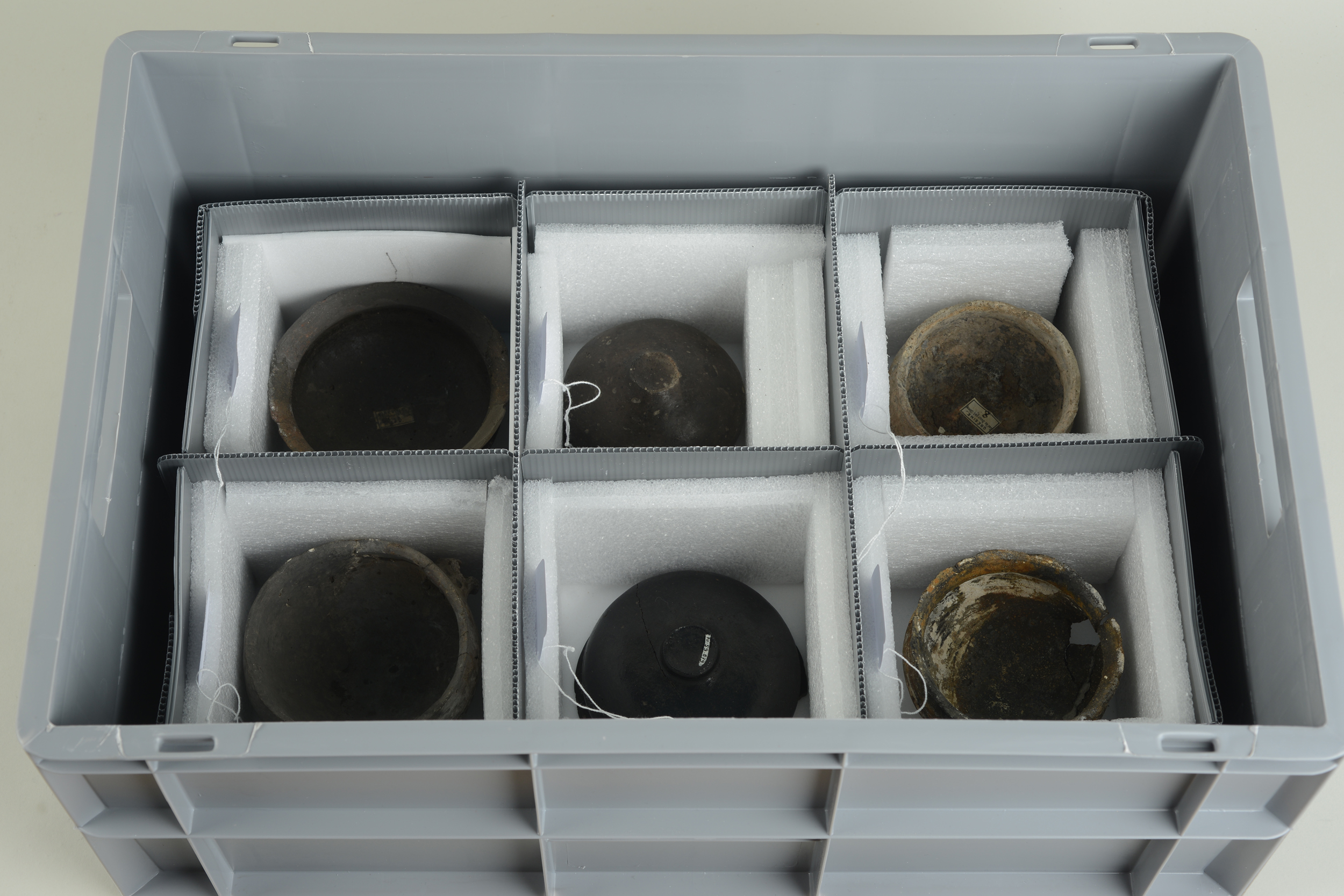 Un projet de réserve en construction
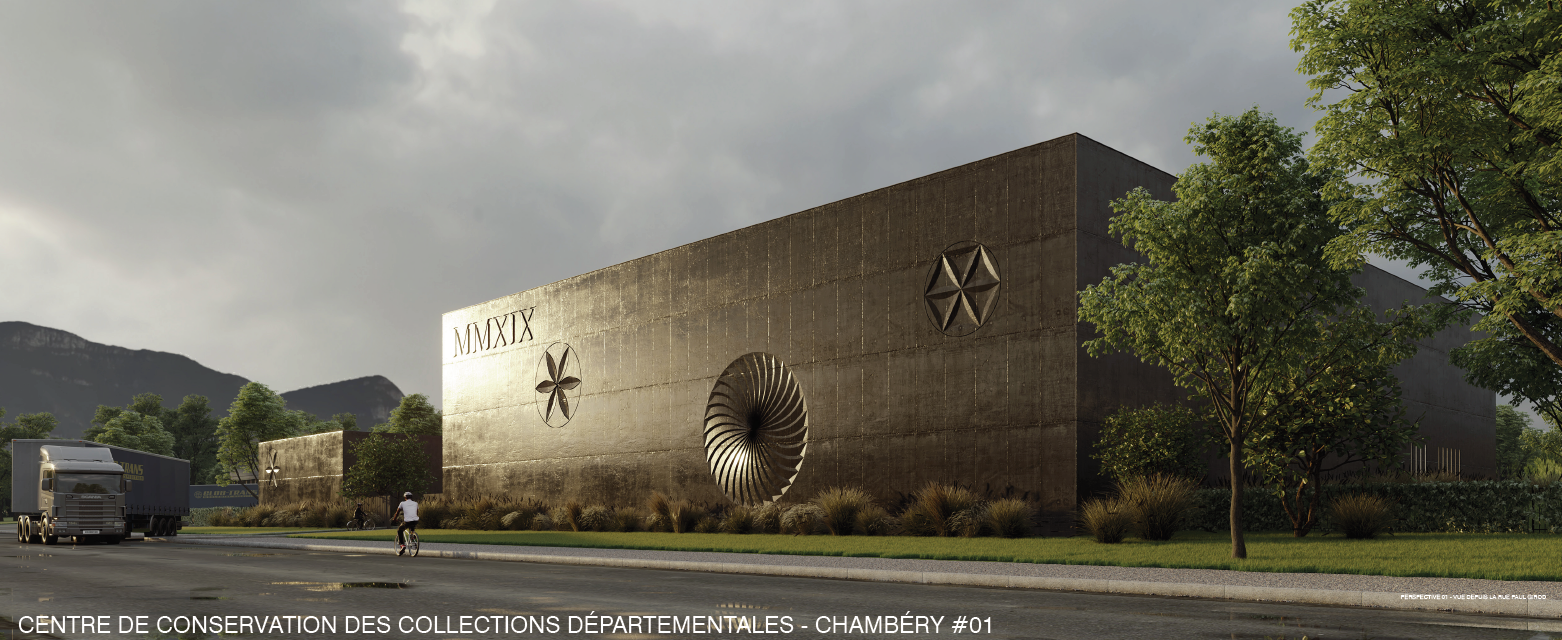 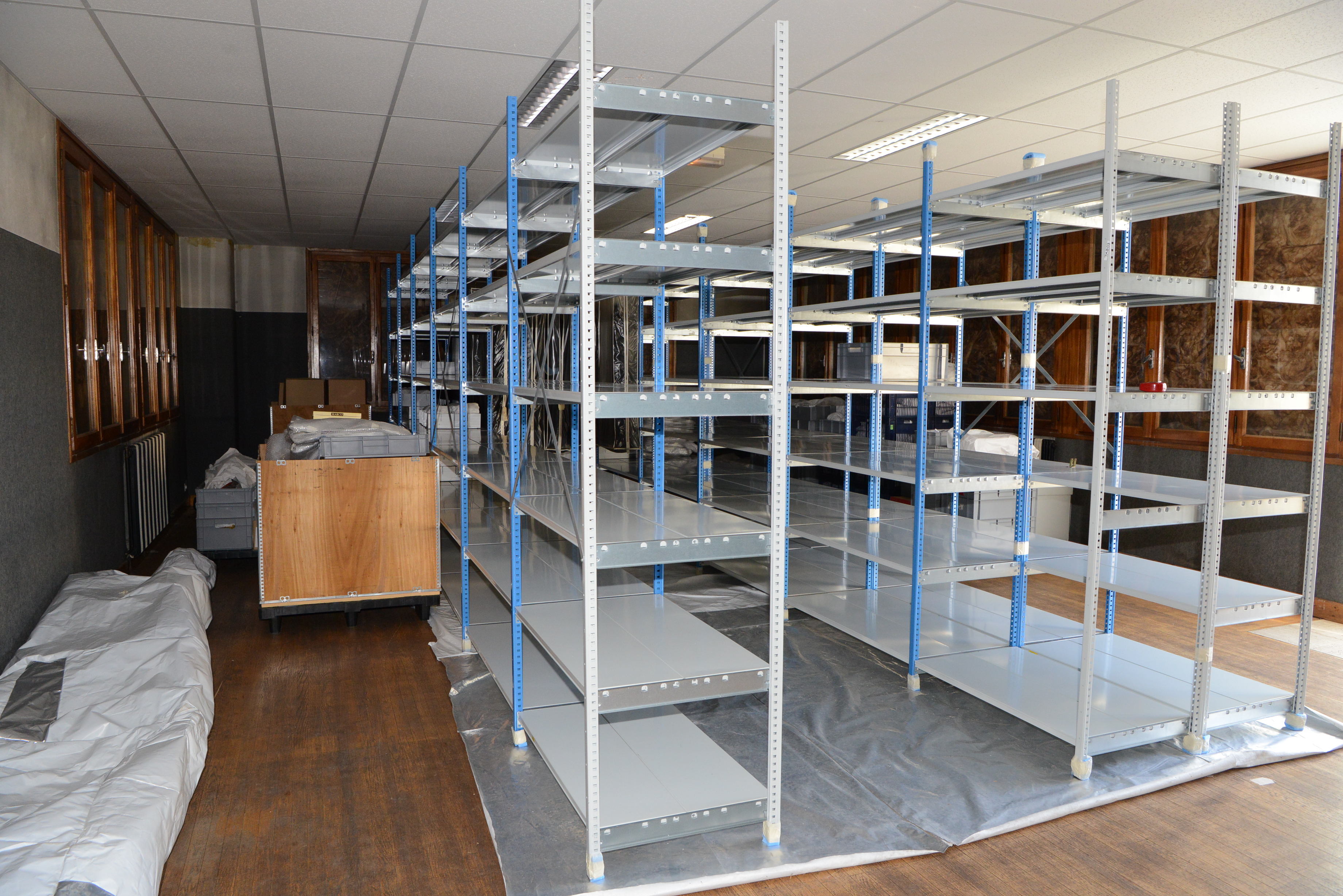 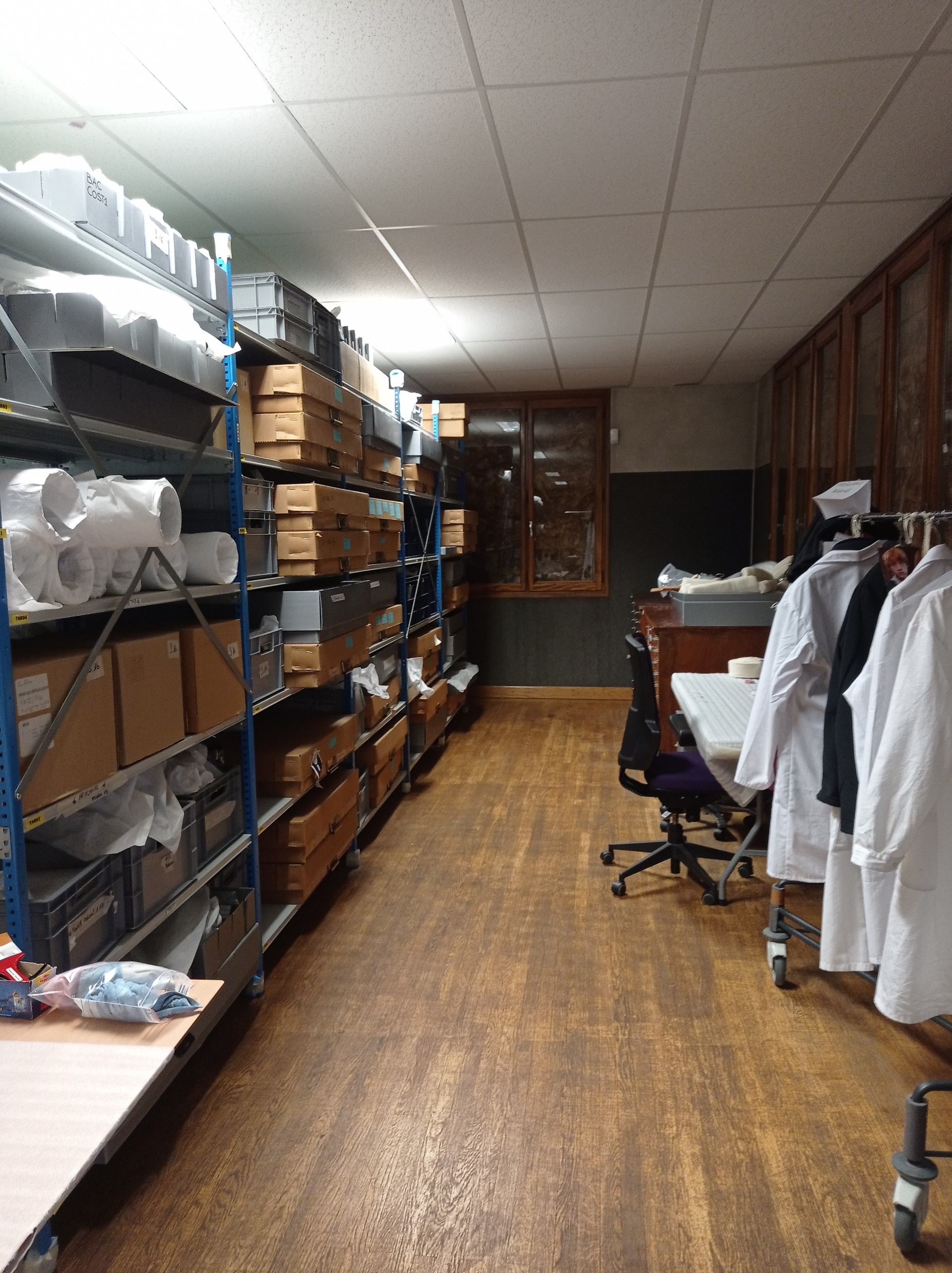 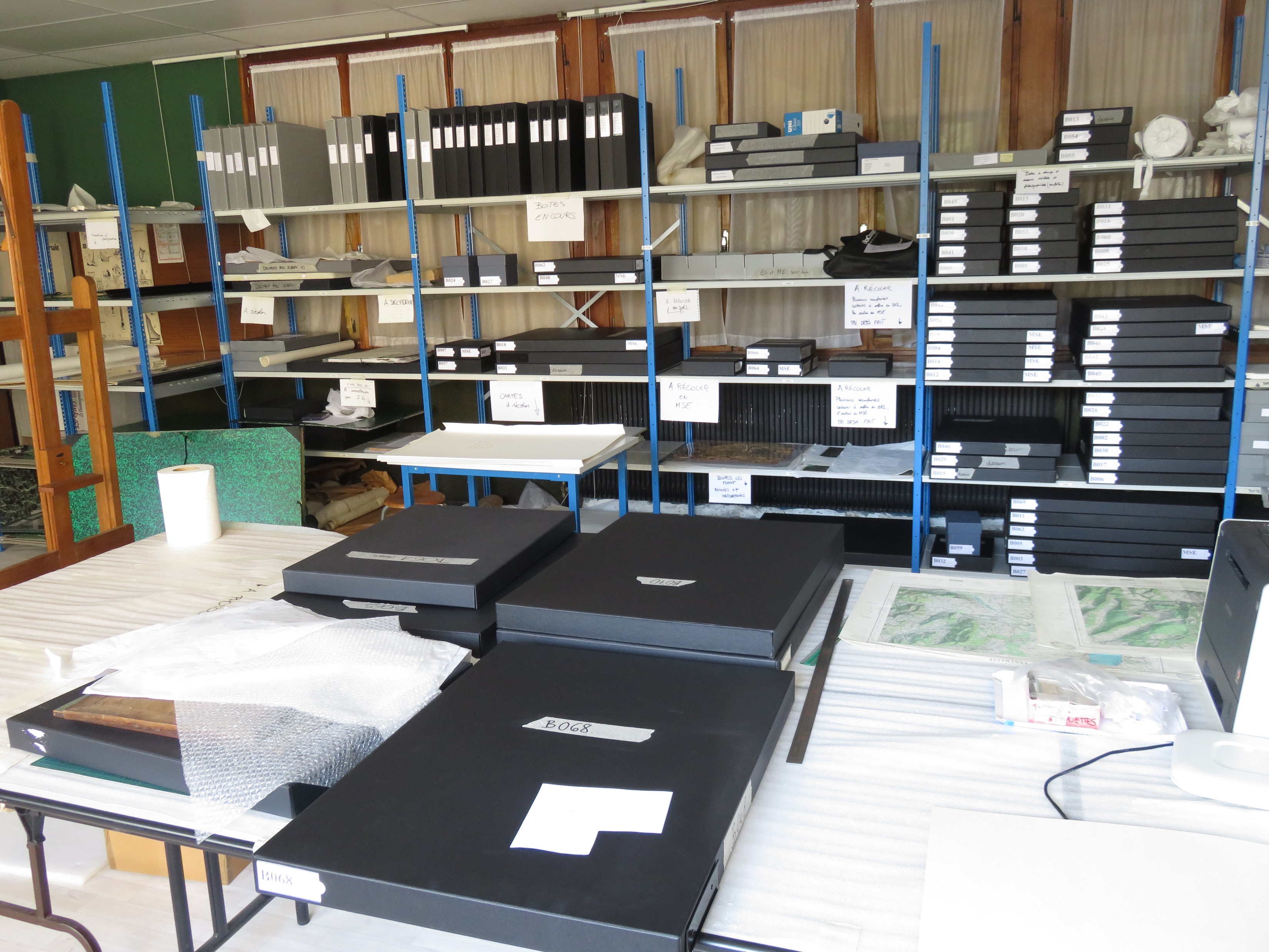 Une nouvelle réserve temporaire 

Dédiée aux textiles, aux arts-graphiques et aux collections beaux-arts
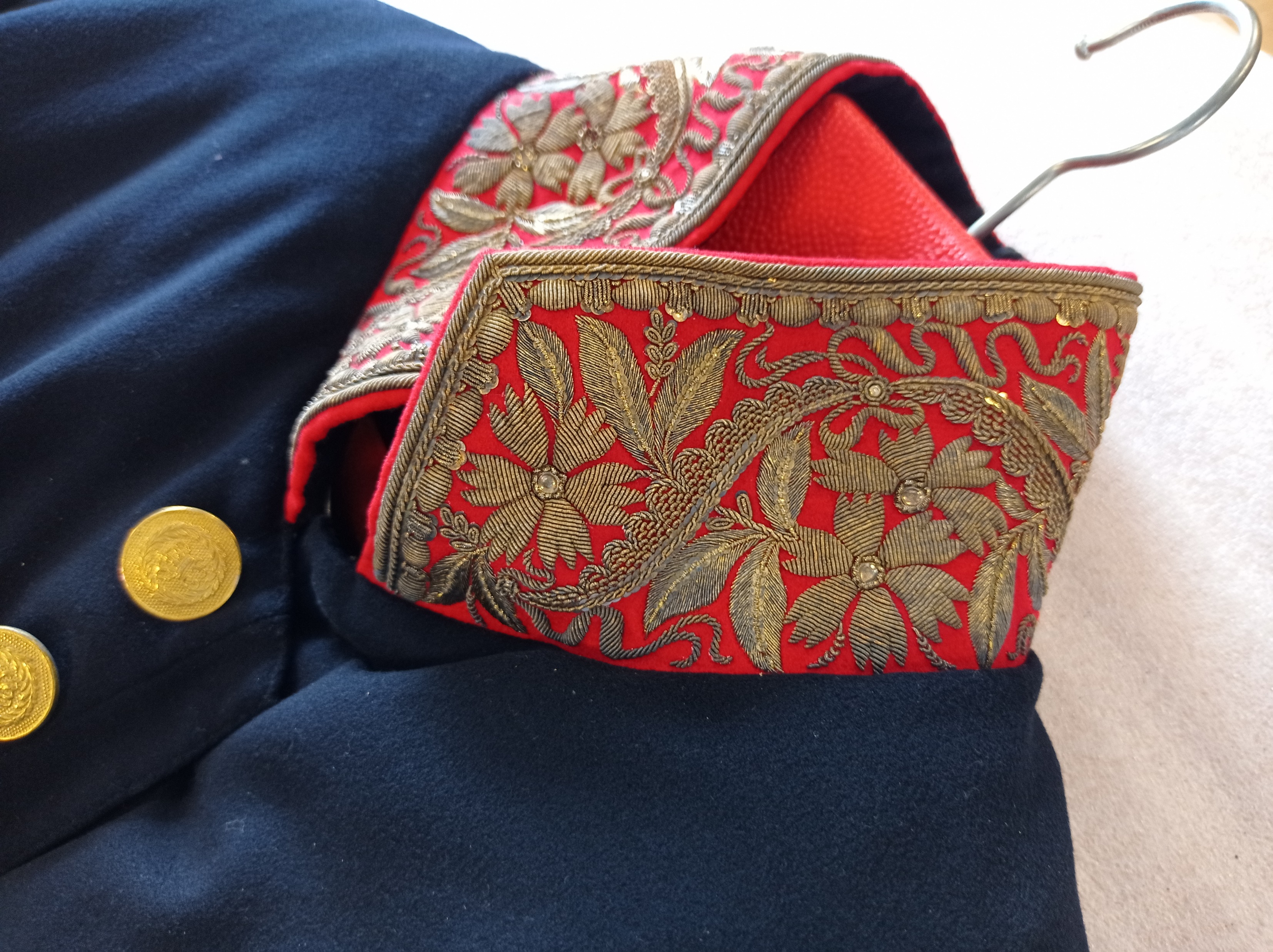 D’anciens conditionnements
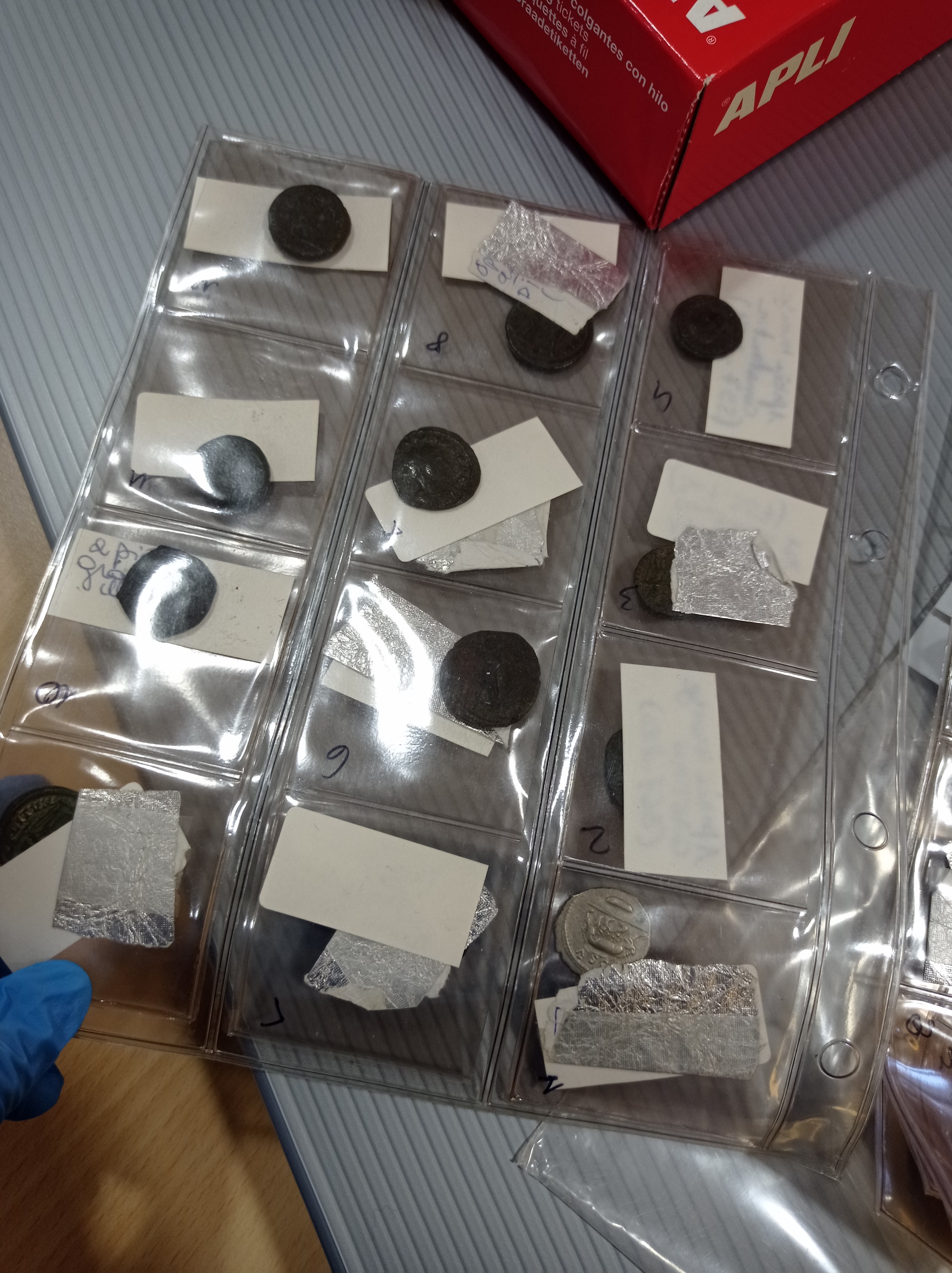 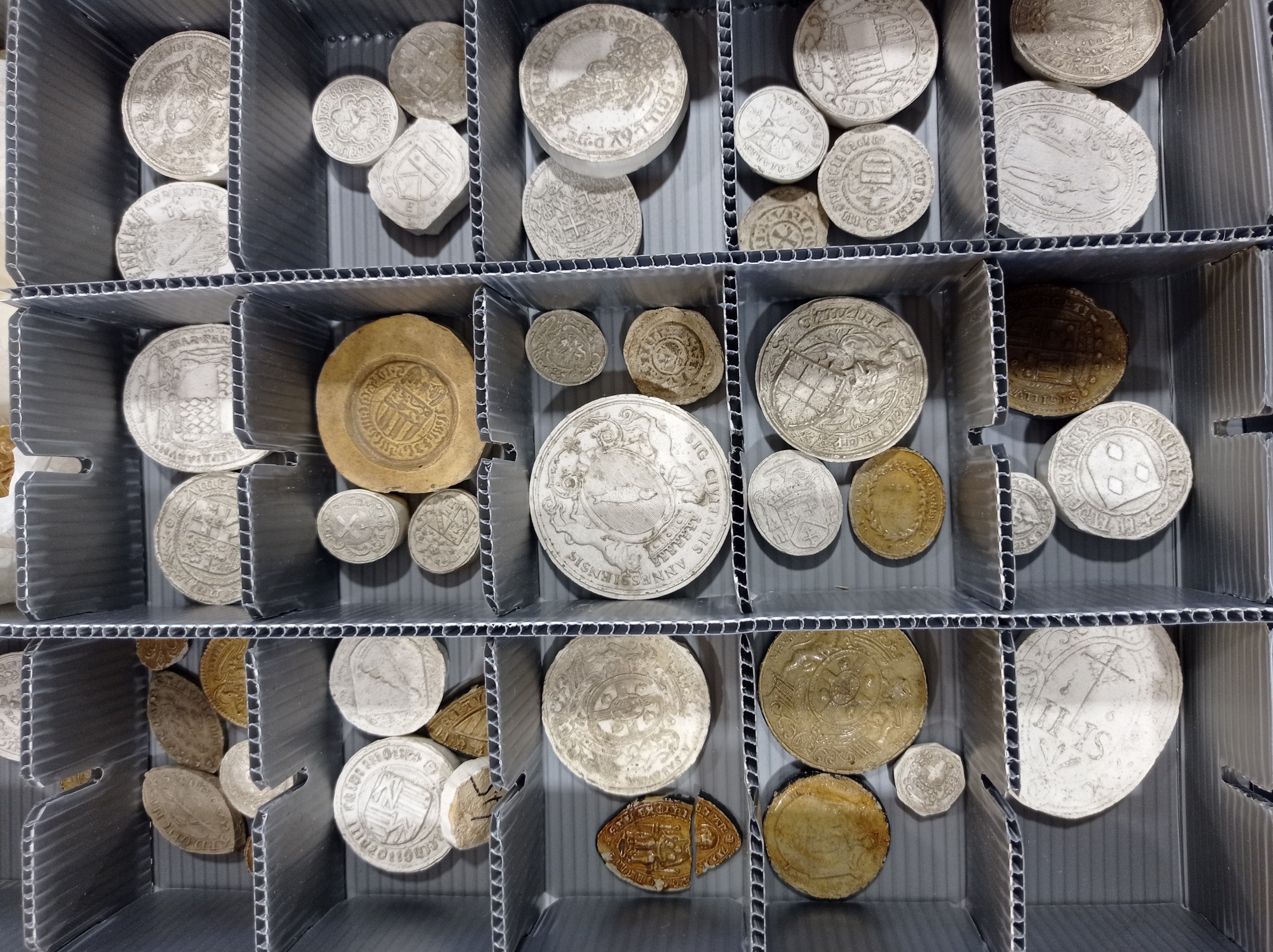 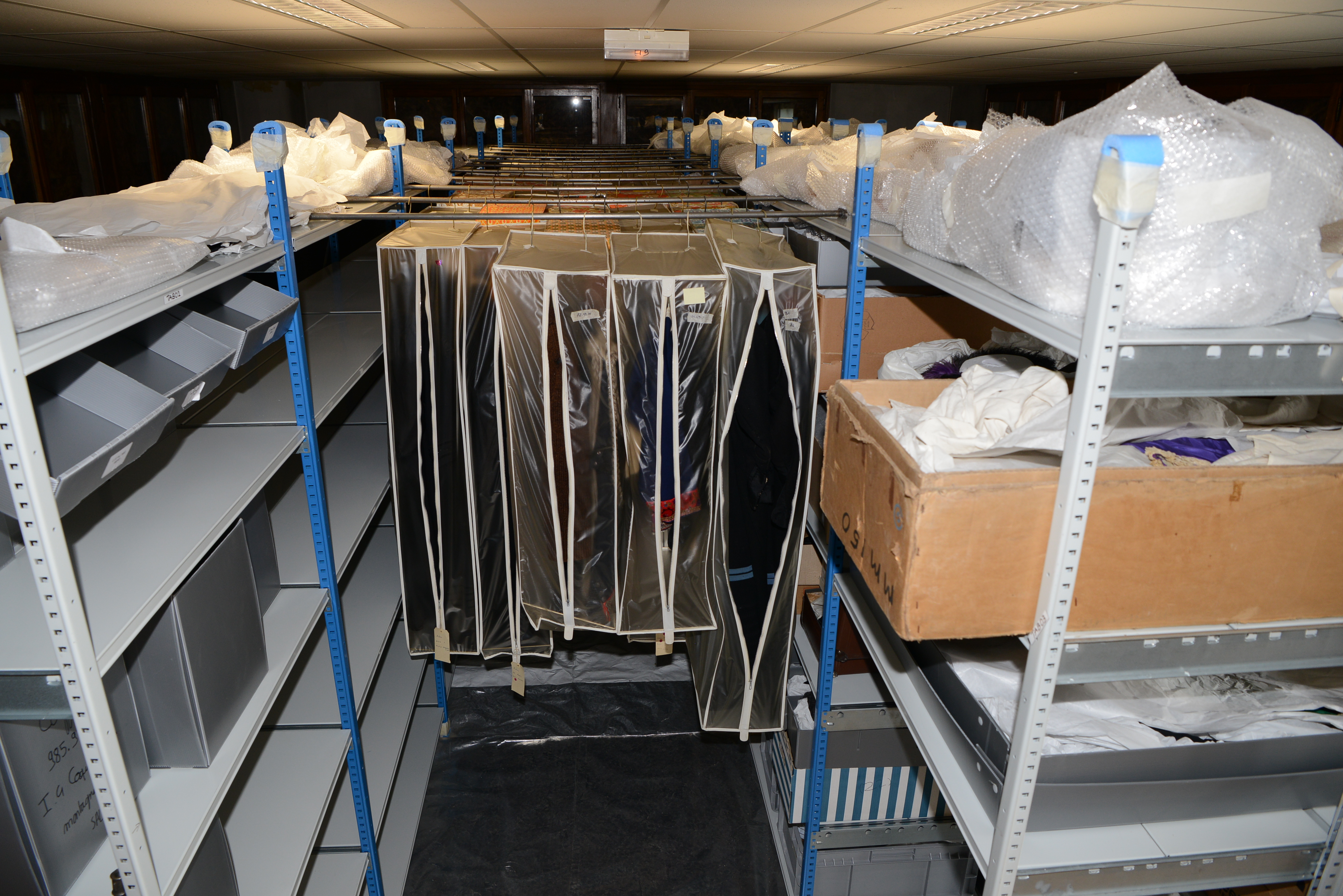 Une collection, un protocole…
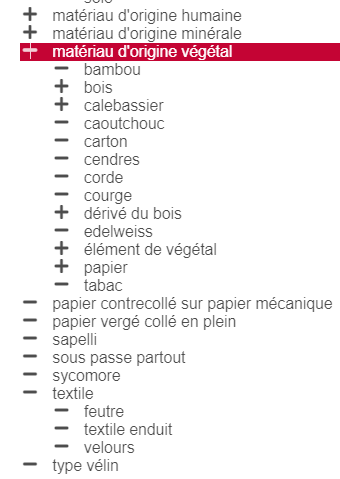 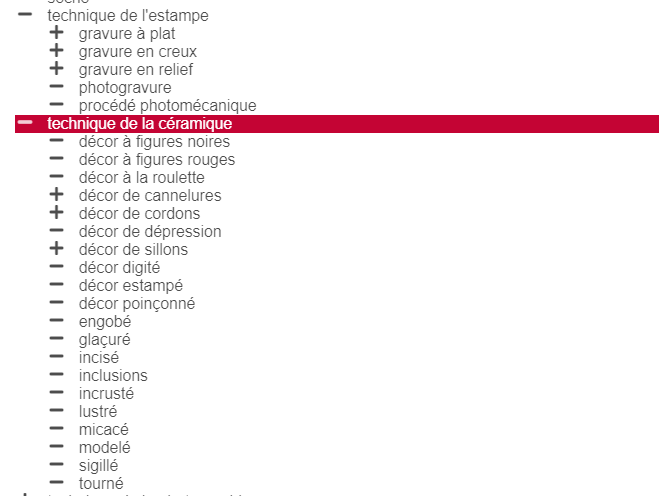 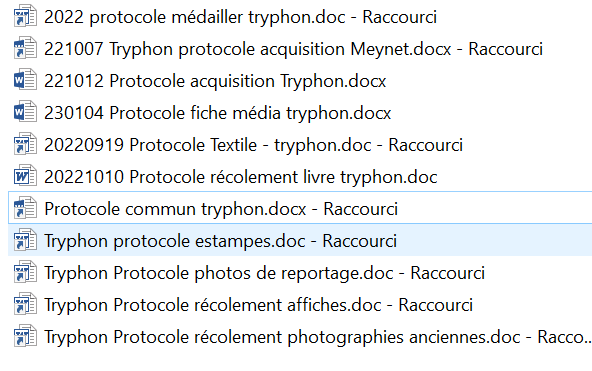 Des interrogations permanentes et beaucoup de discutions
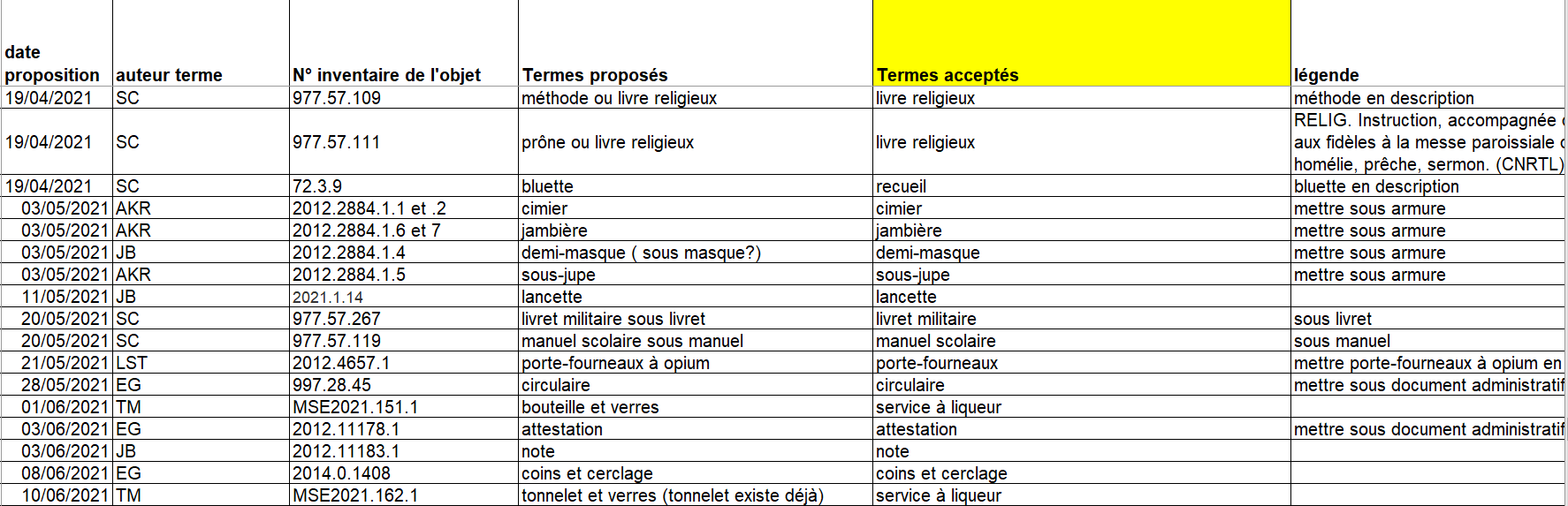 Le chantier des collections, une chaine opératoire bien définie
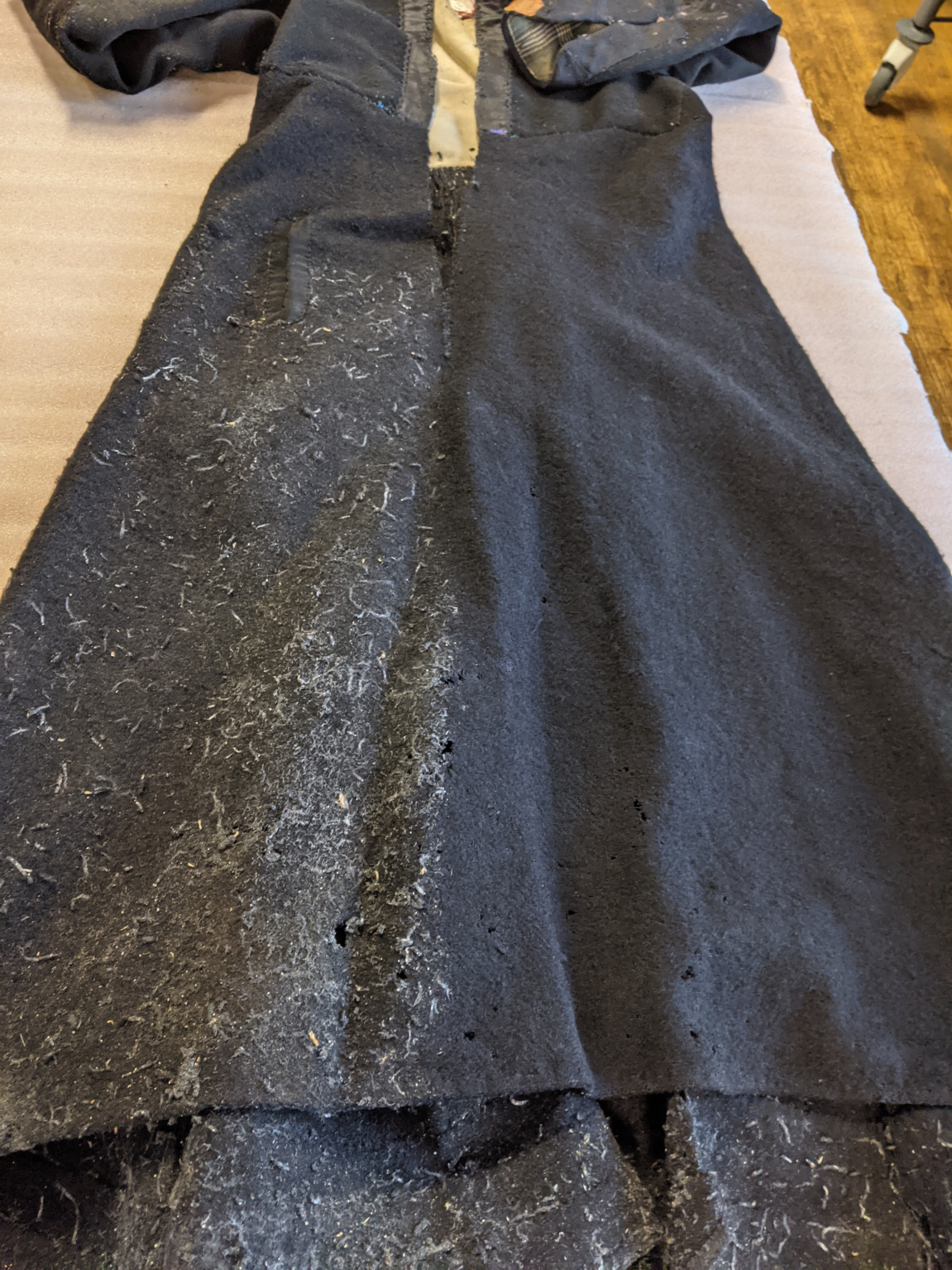 Dépoussiérage des collections
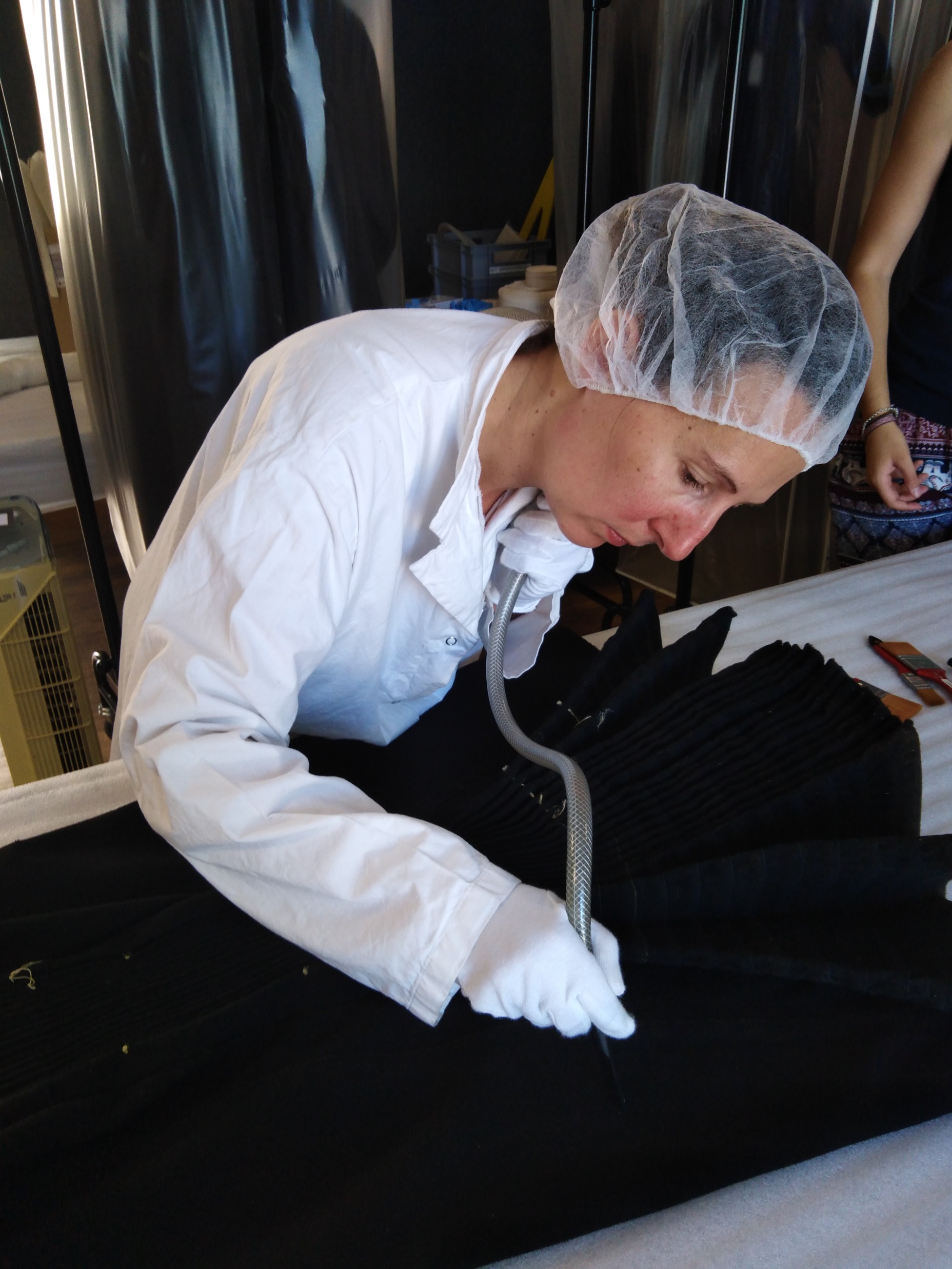 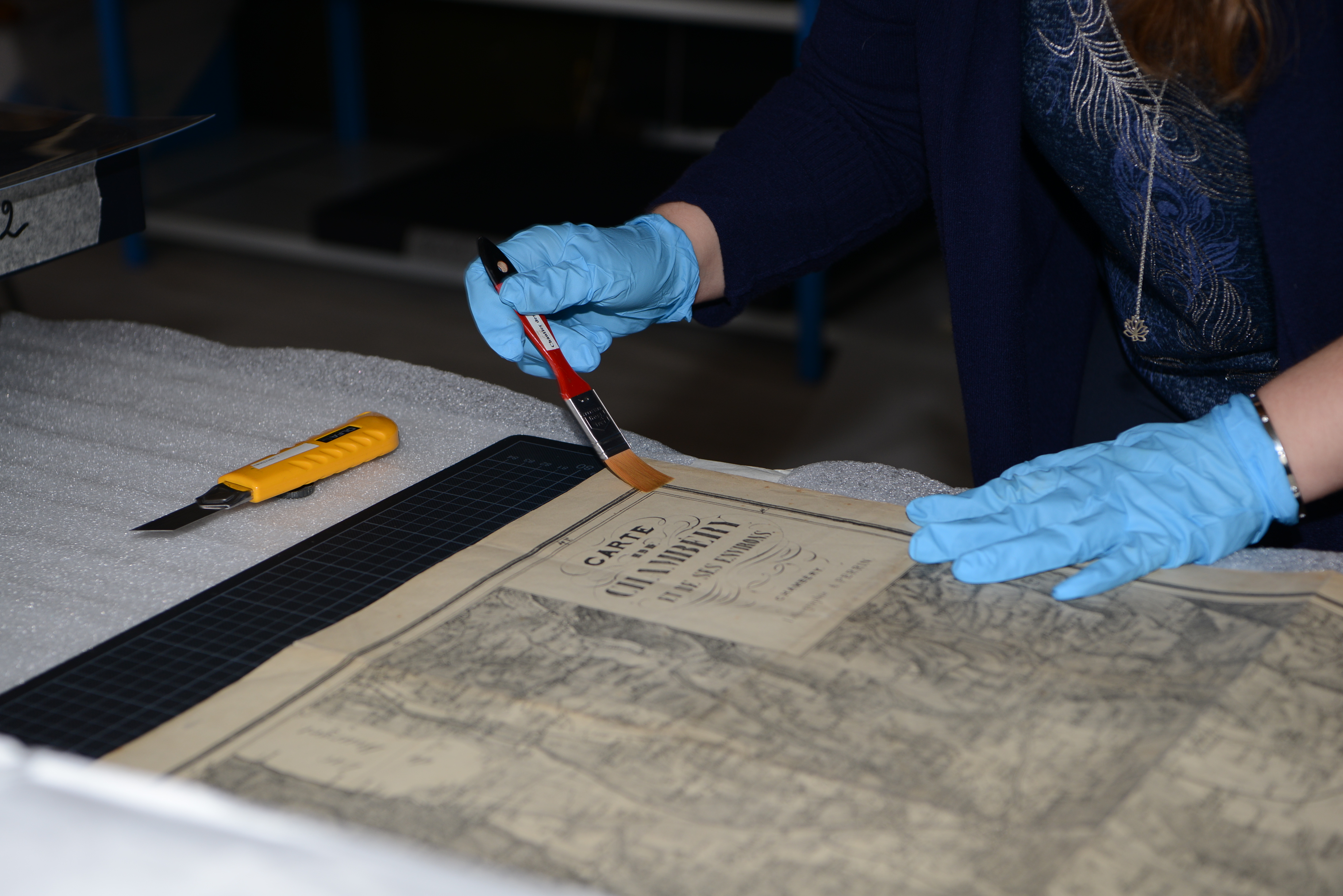 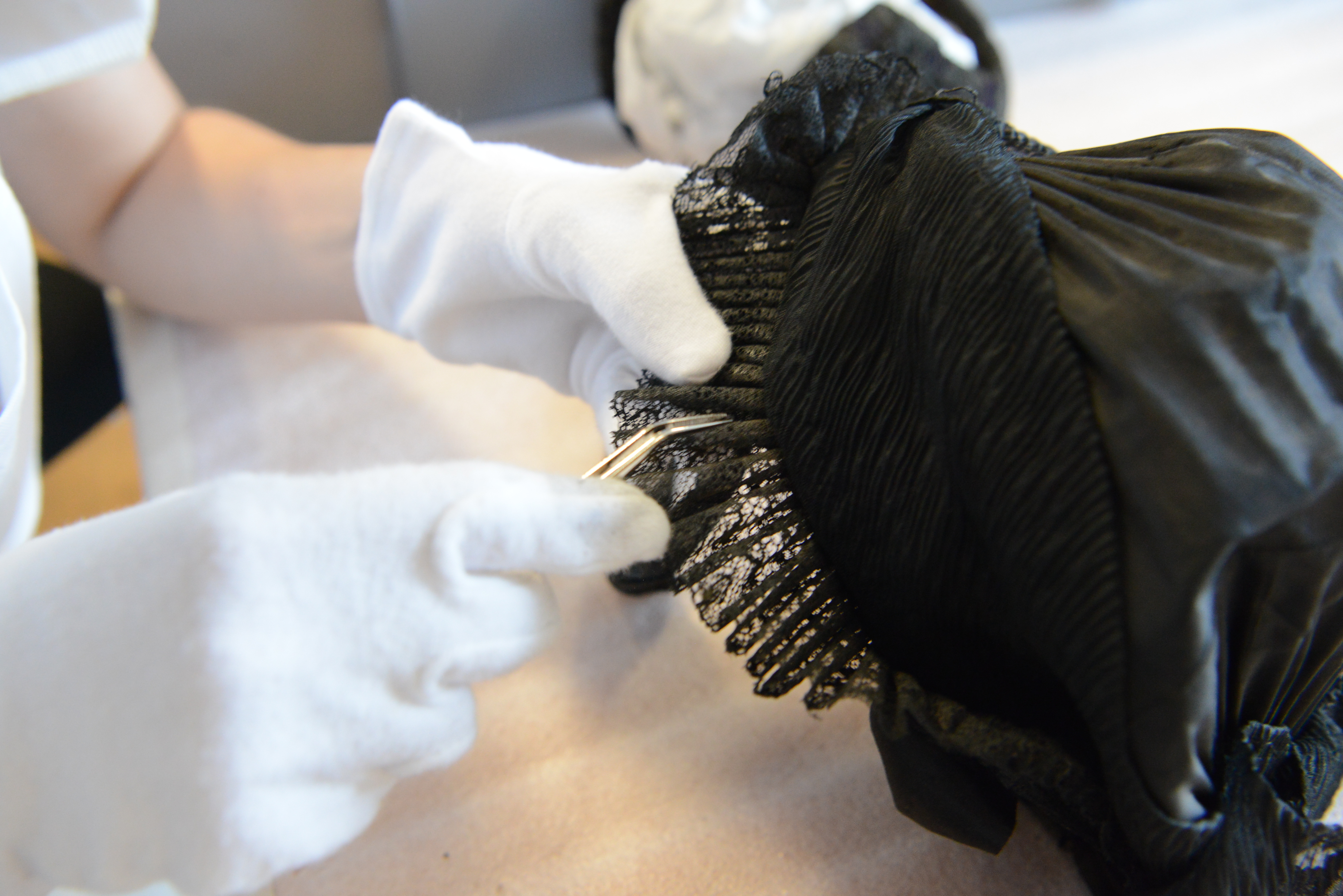 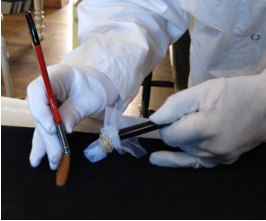 Prise de mesures et identifications
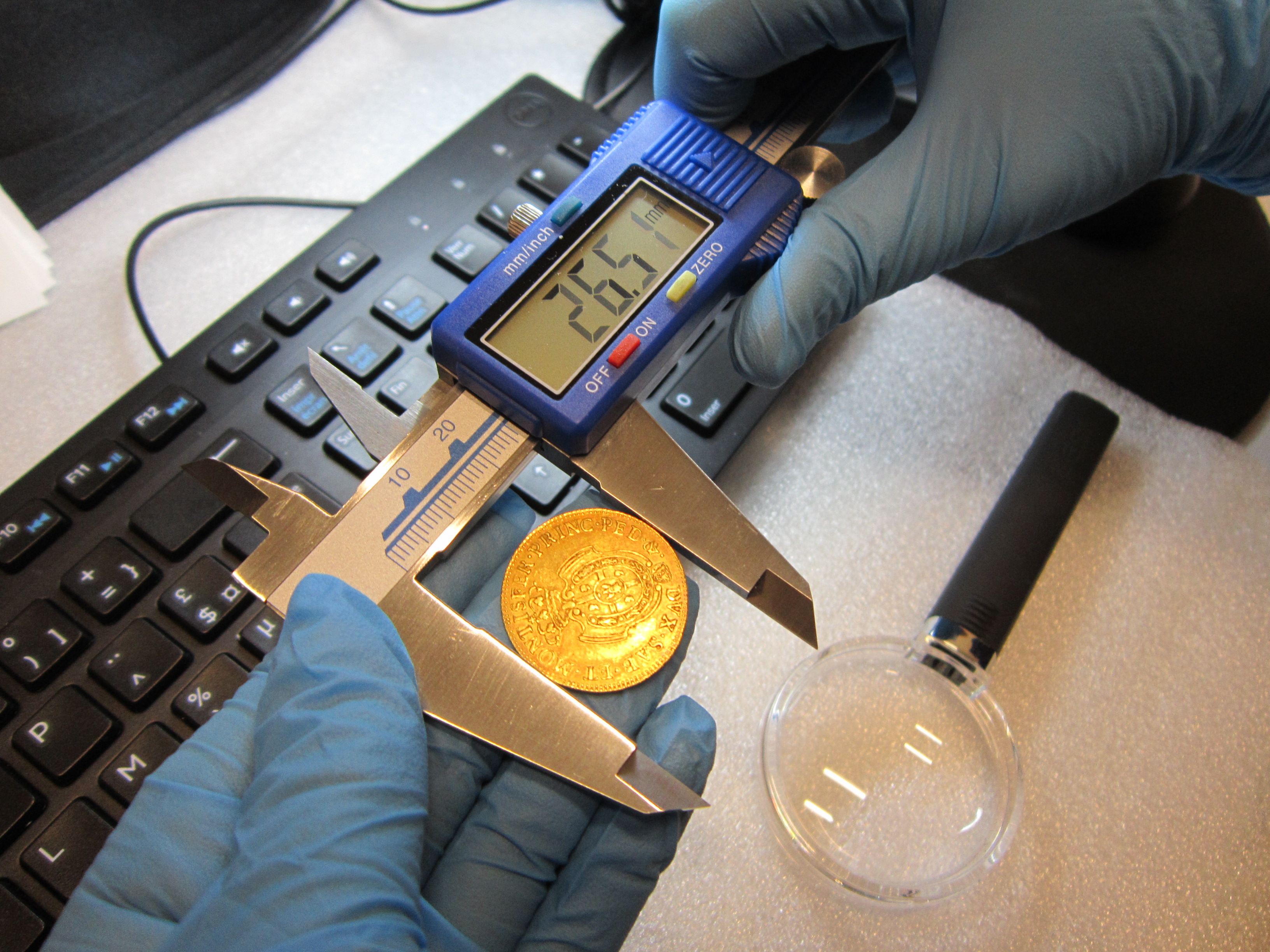 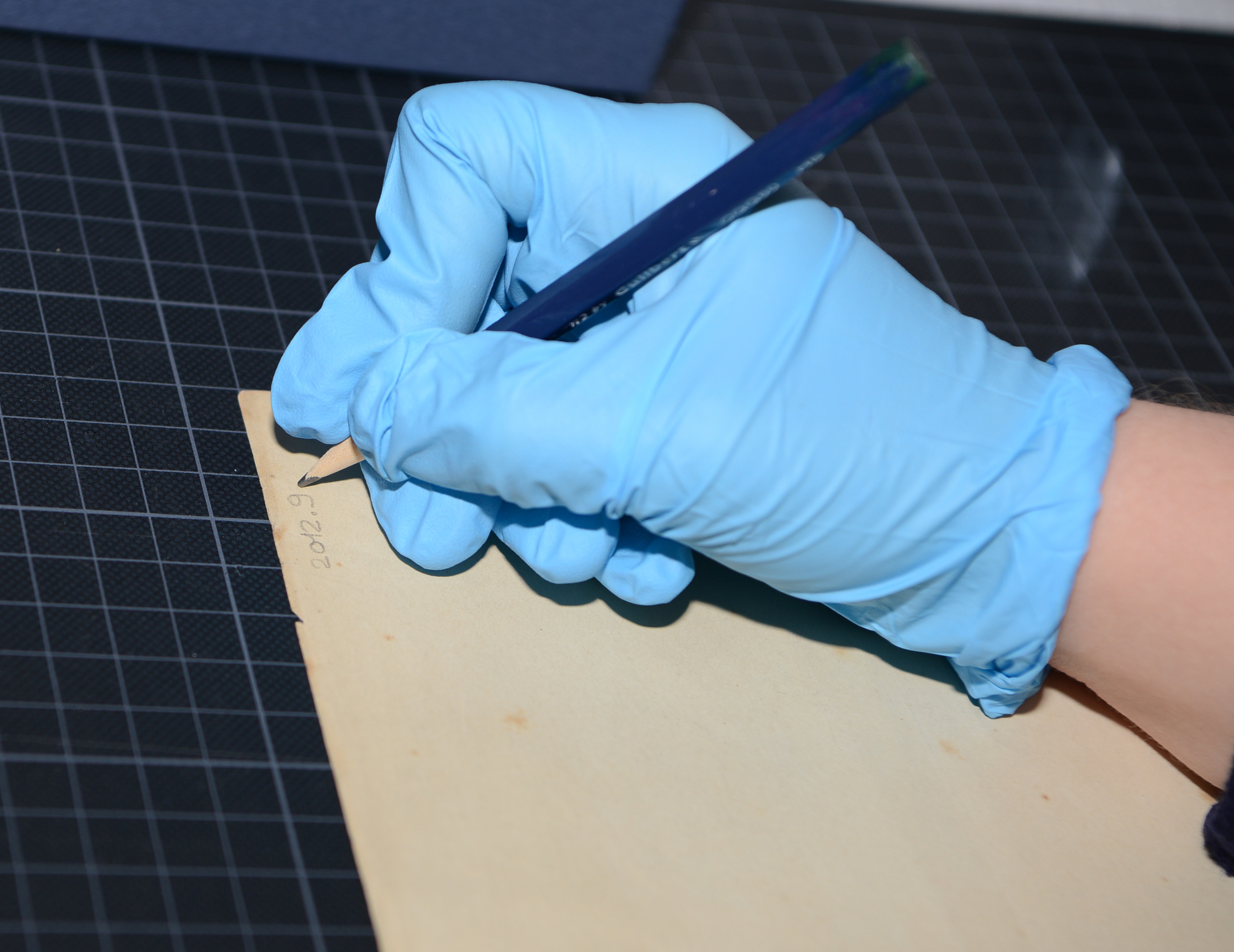 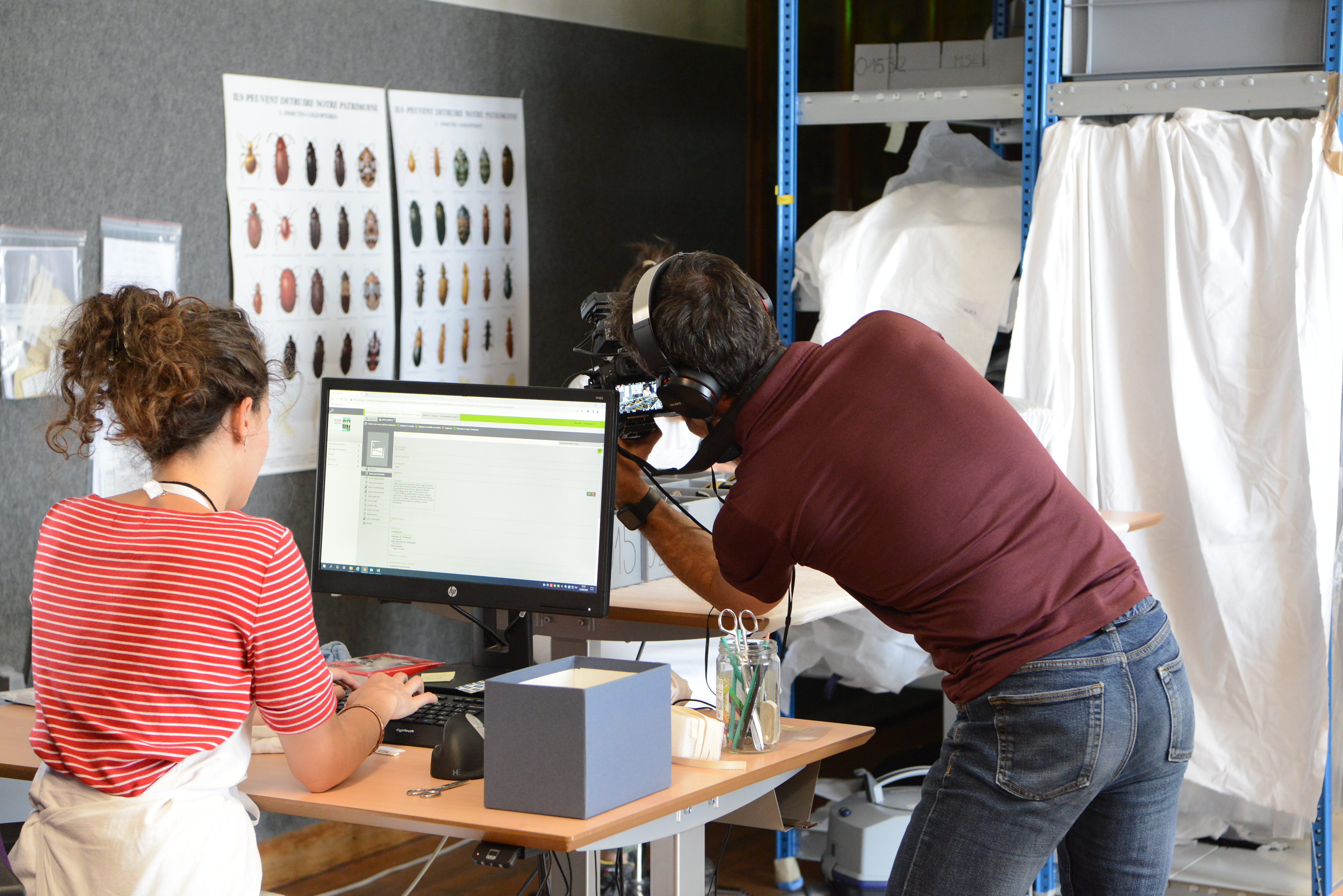 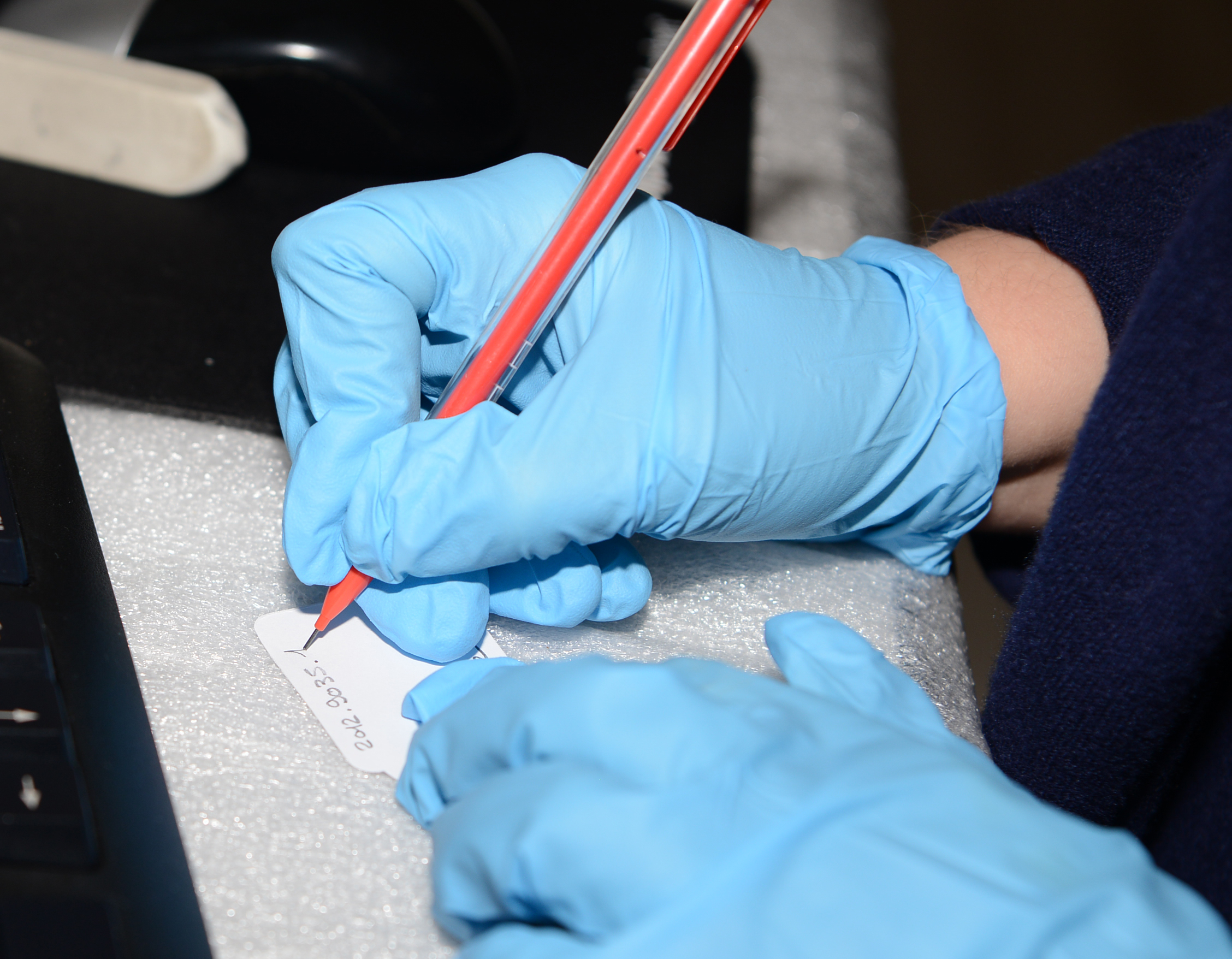 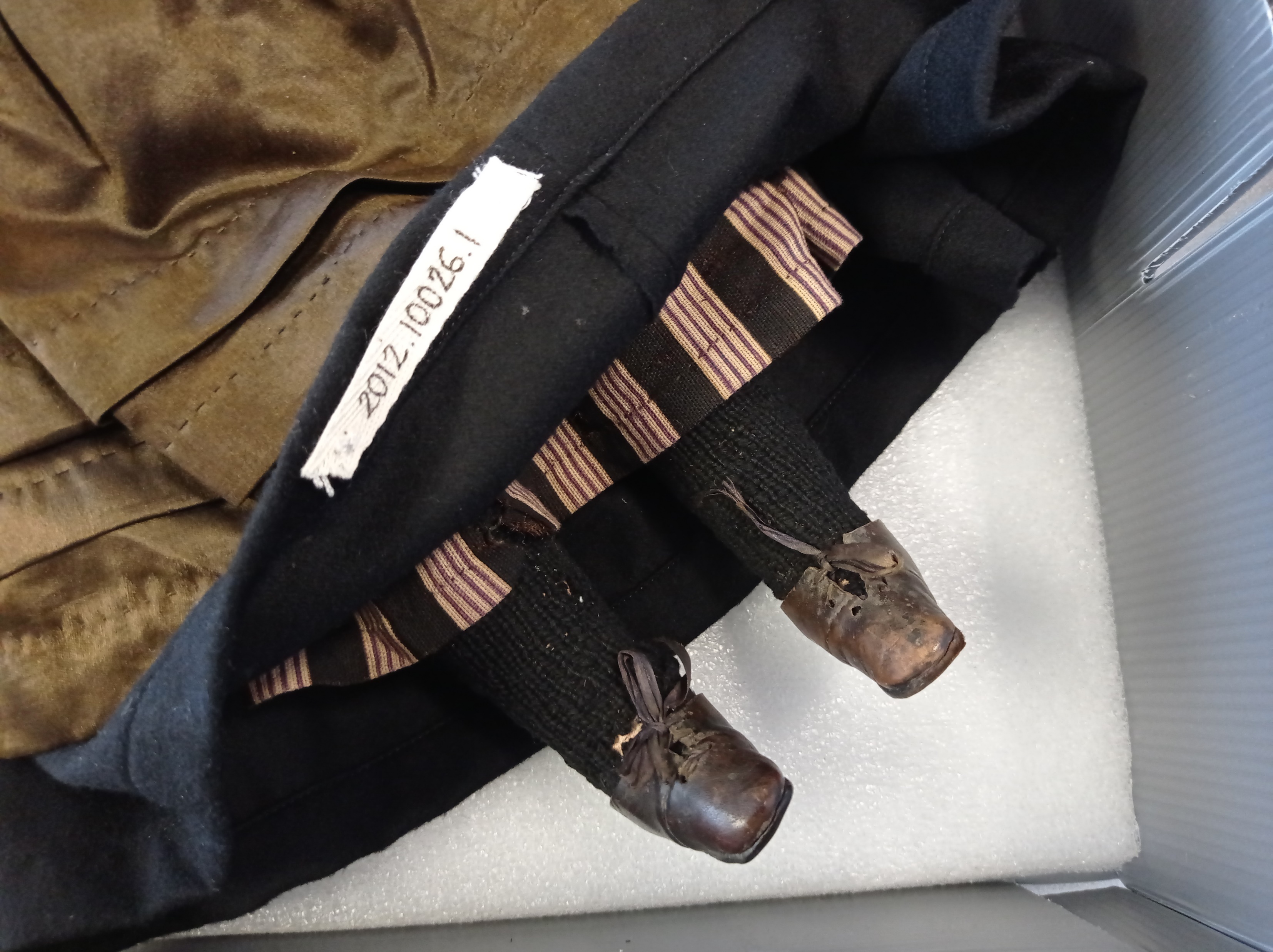 Des conditionnements divers et variés
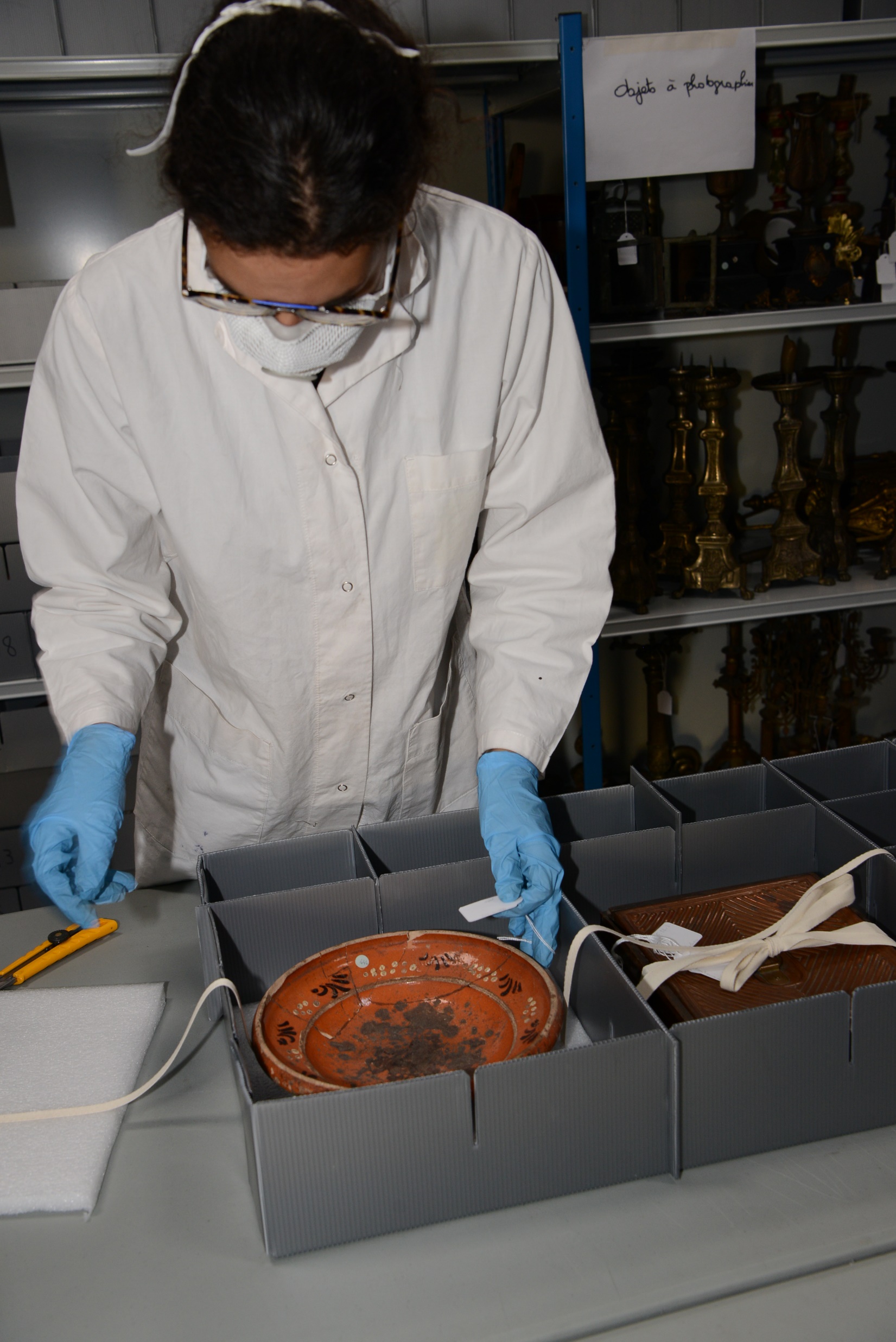 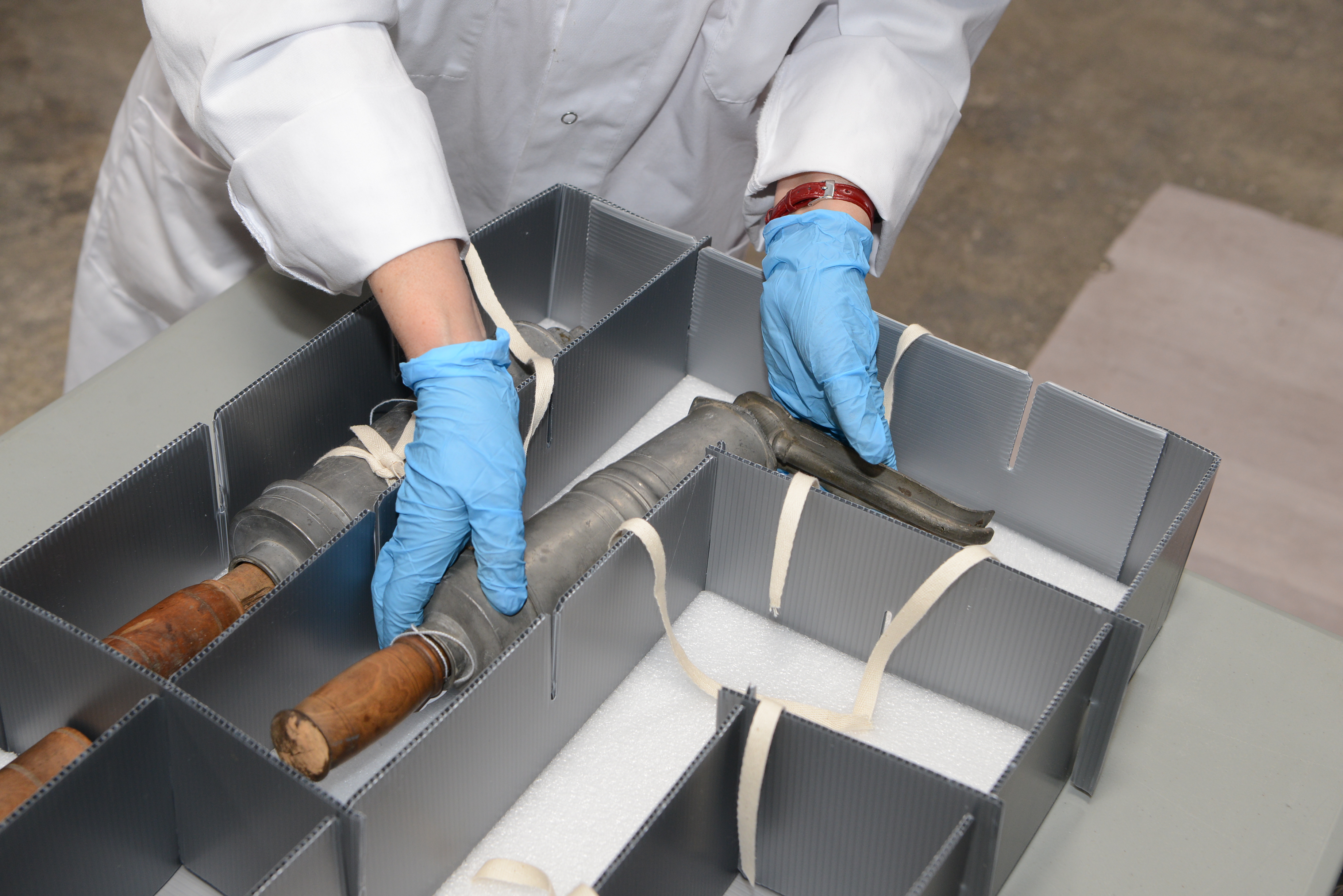 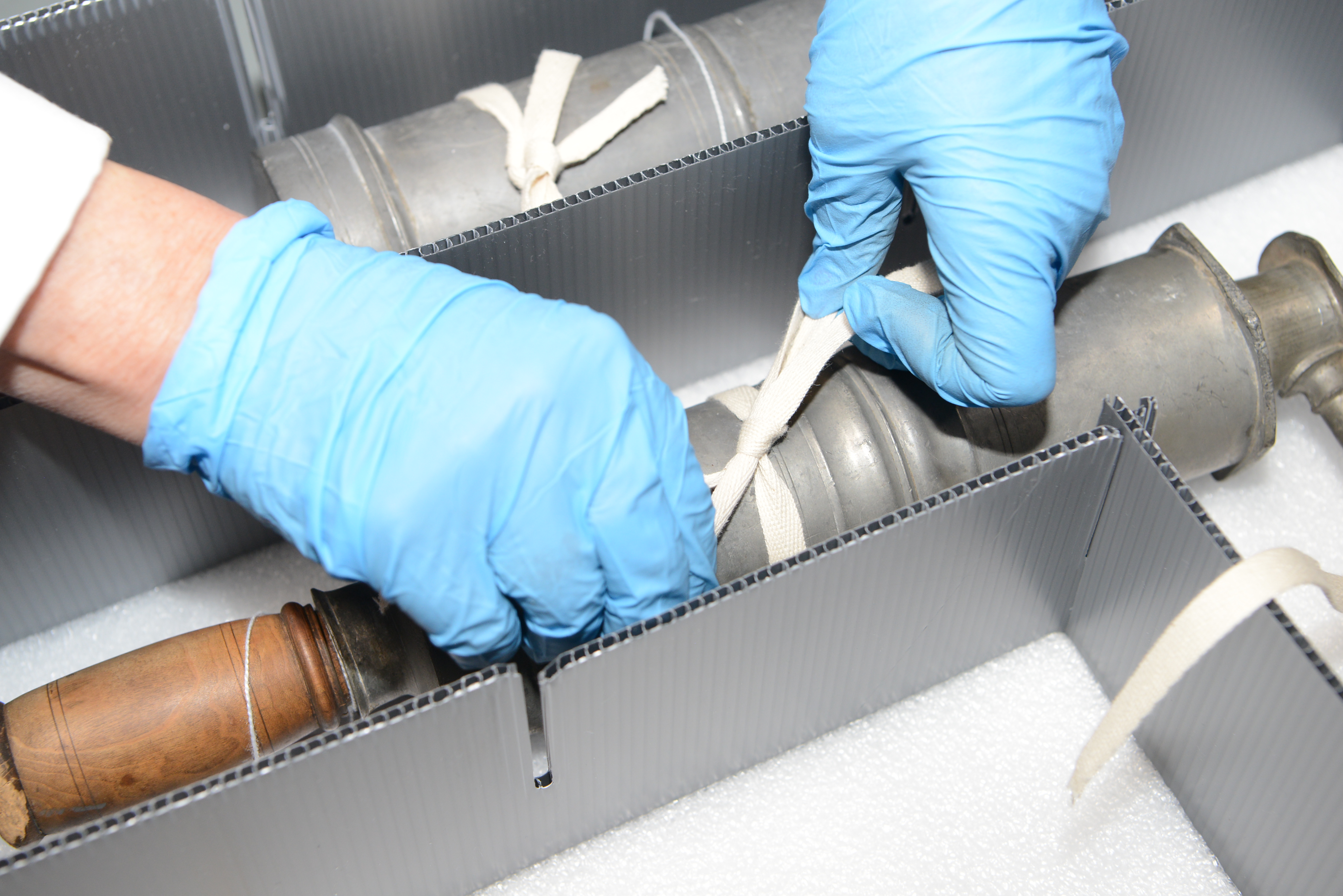 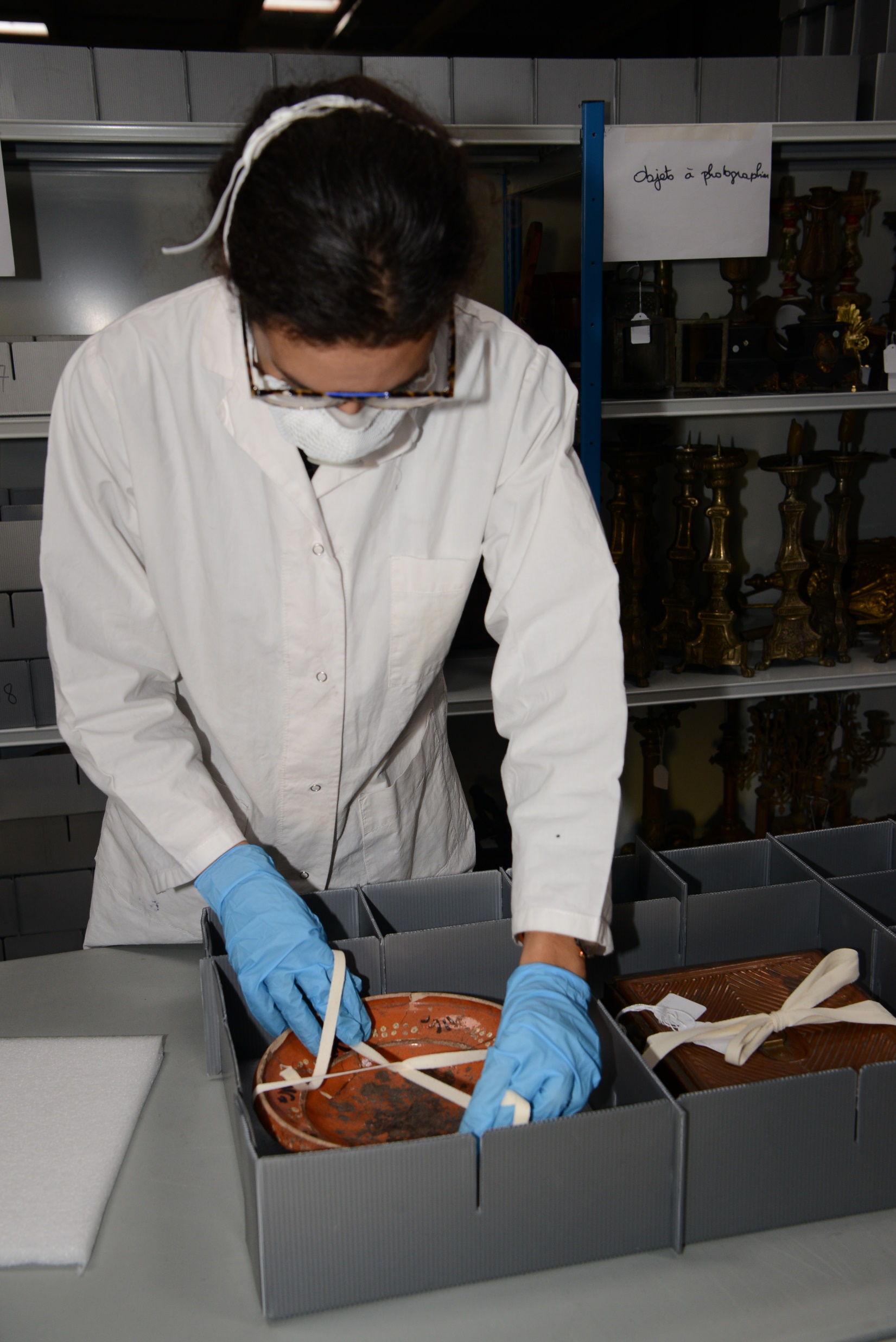 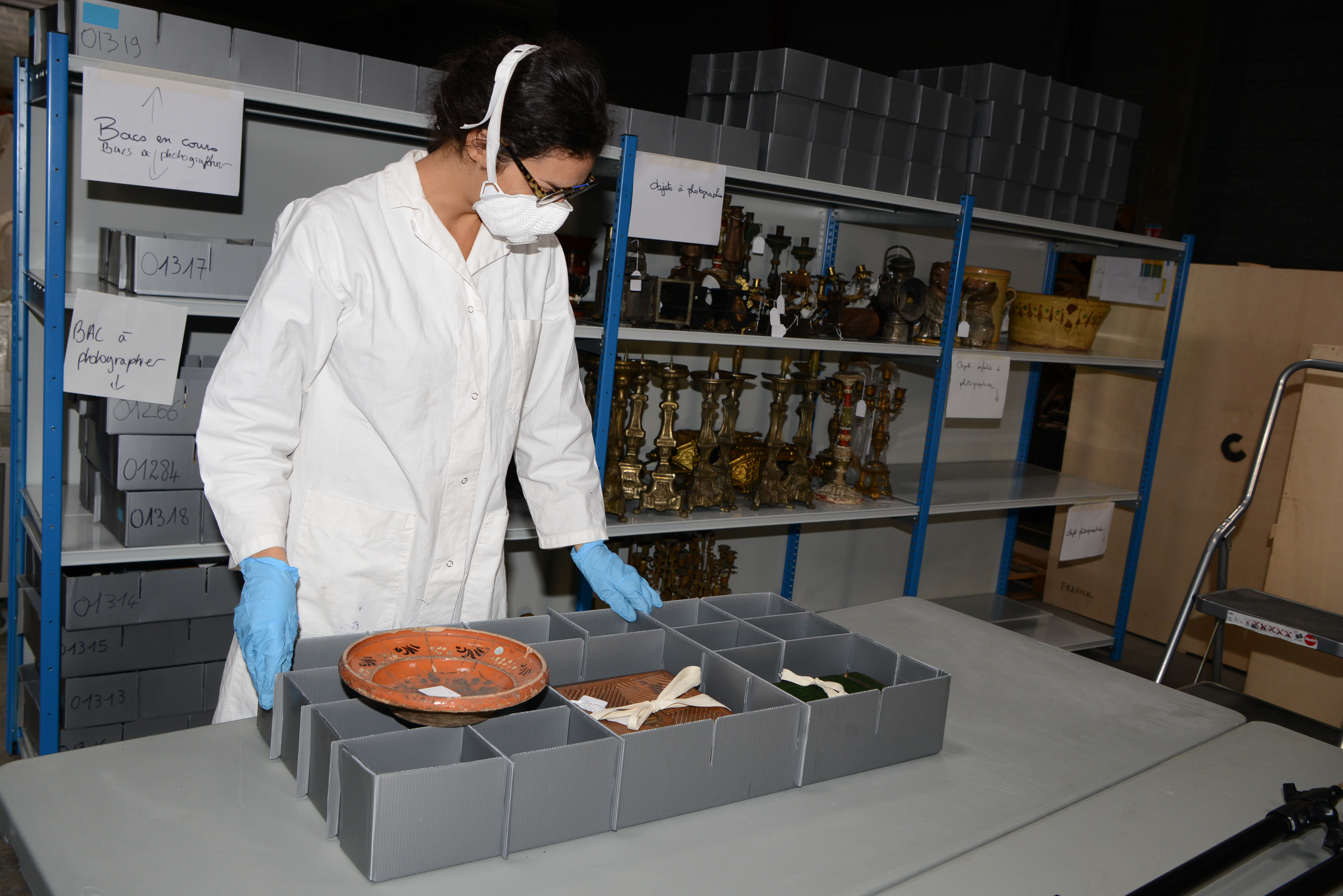 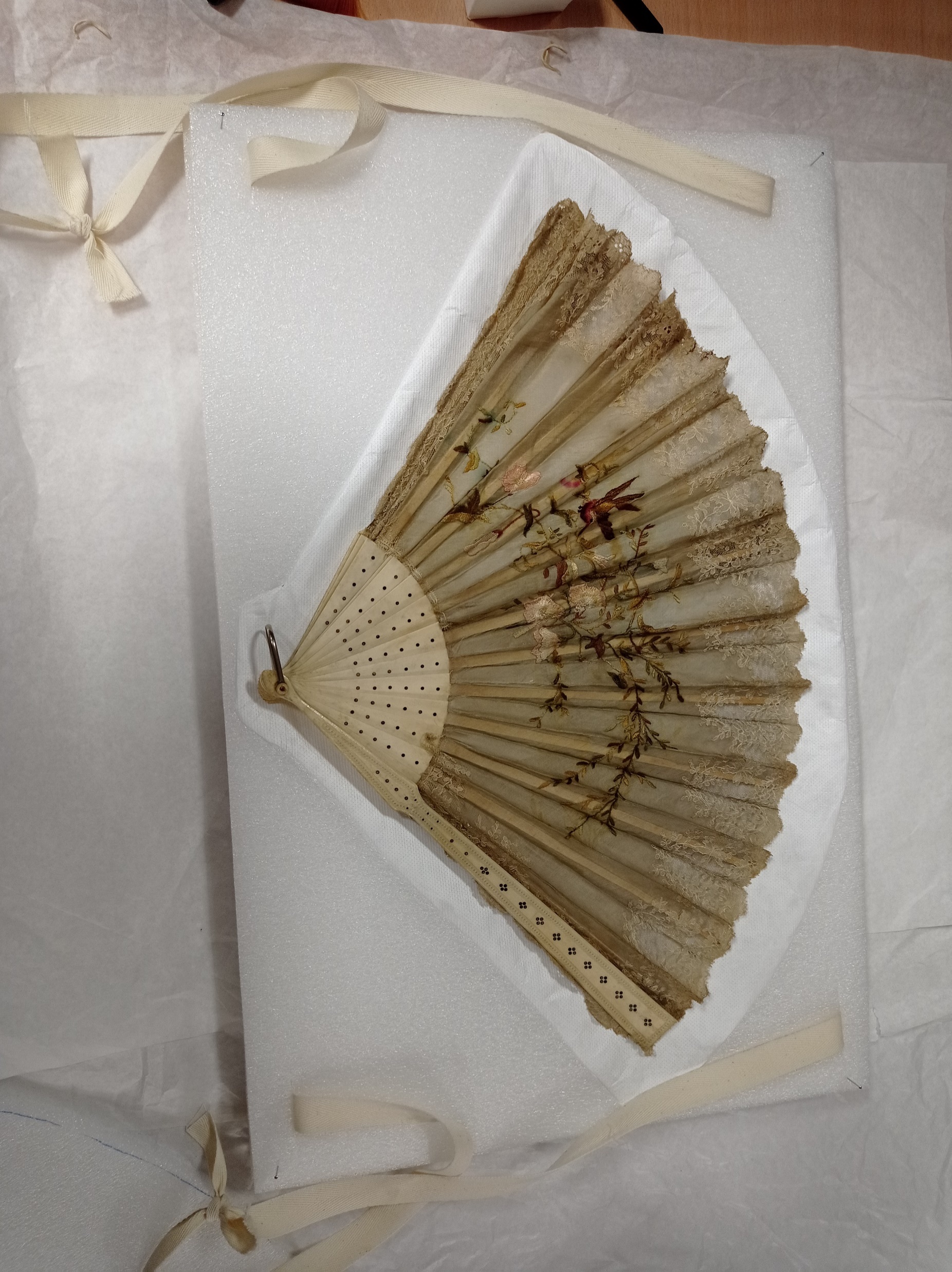 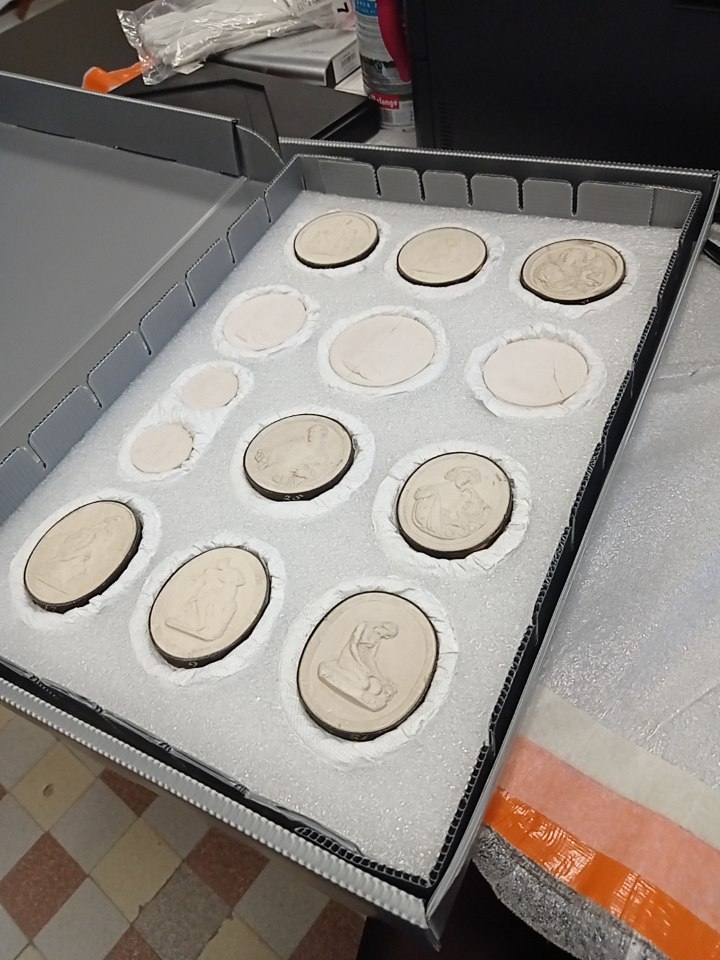 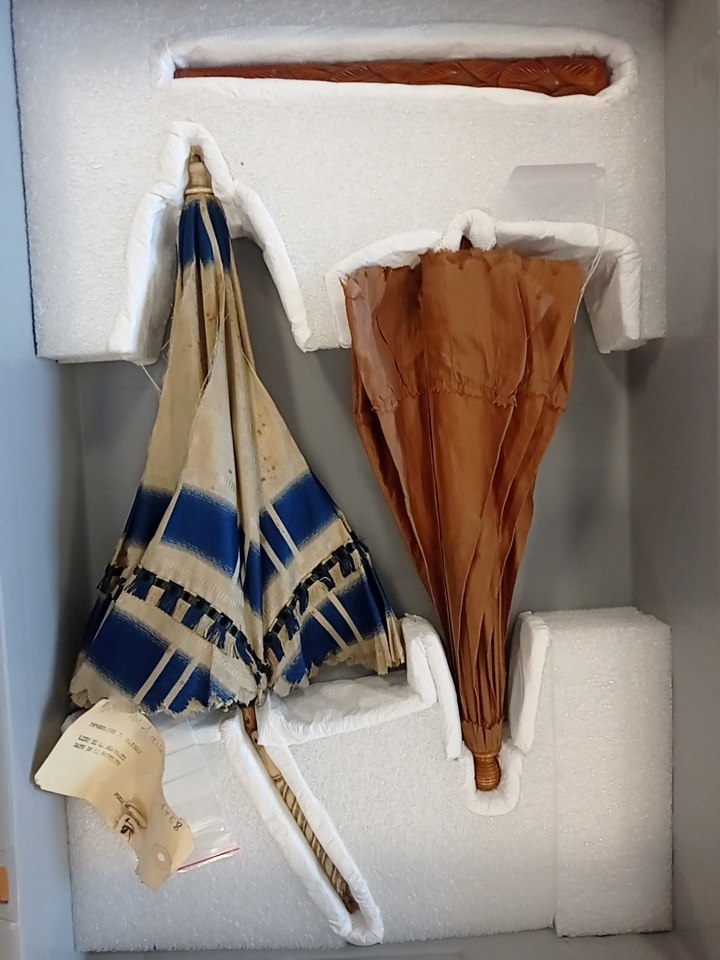 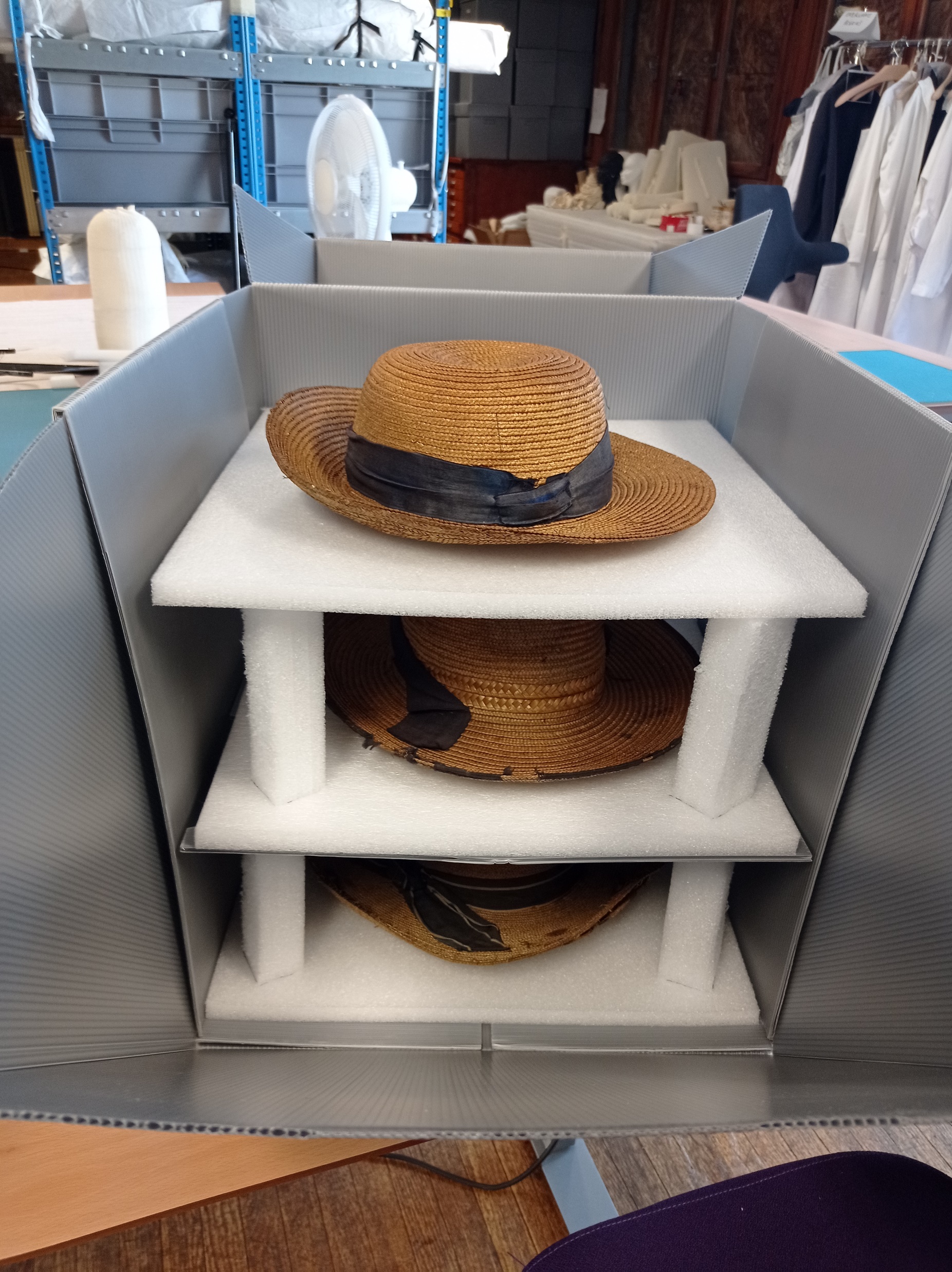 Du sur-mesure…
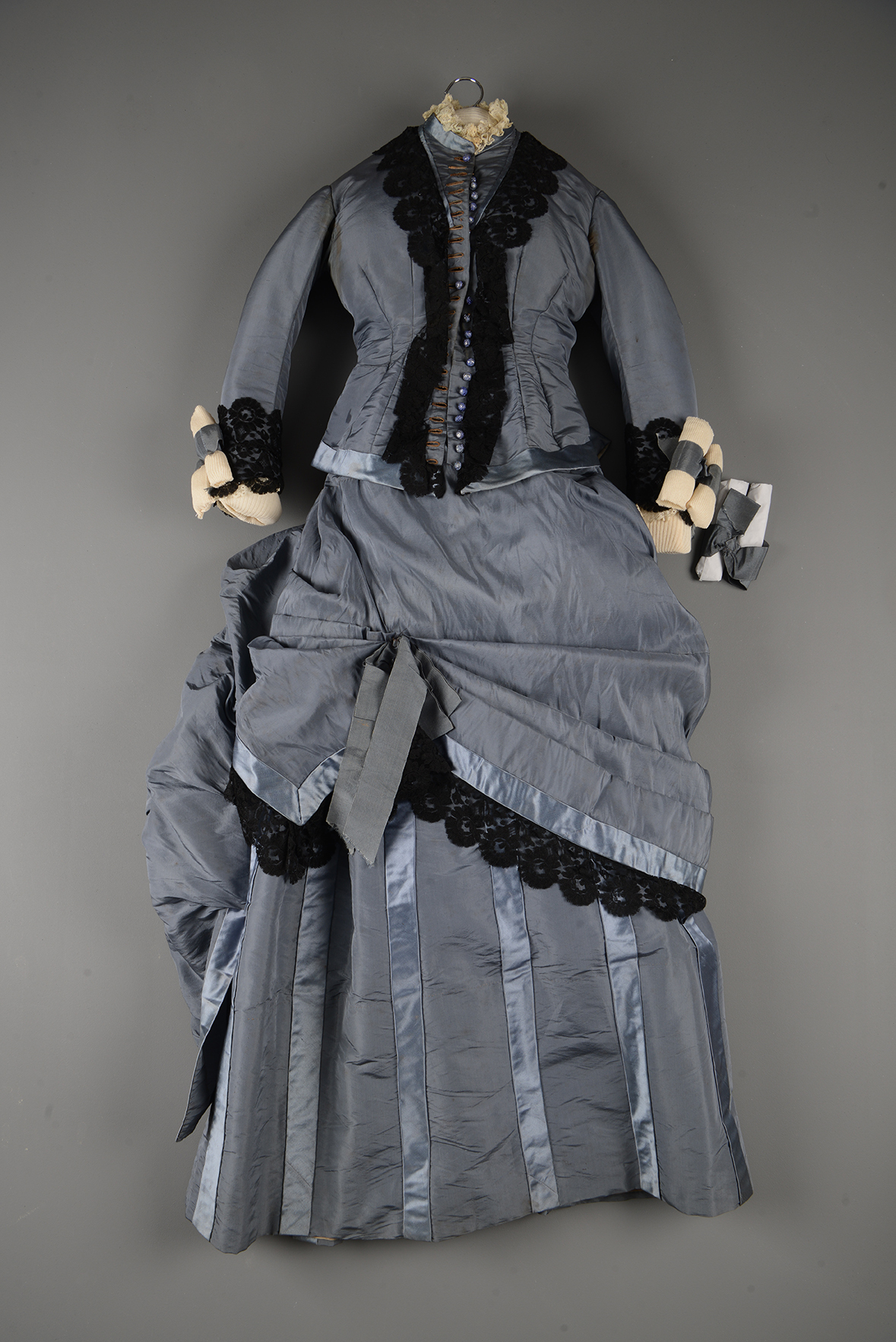 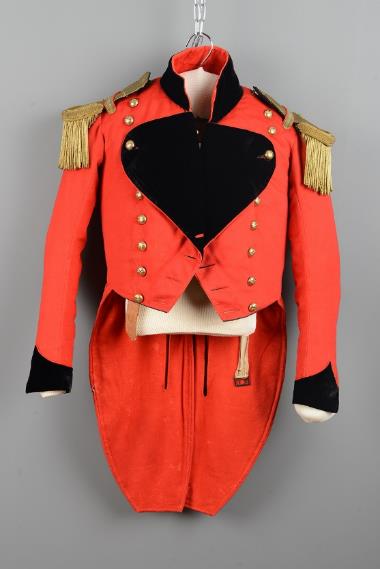 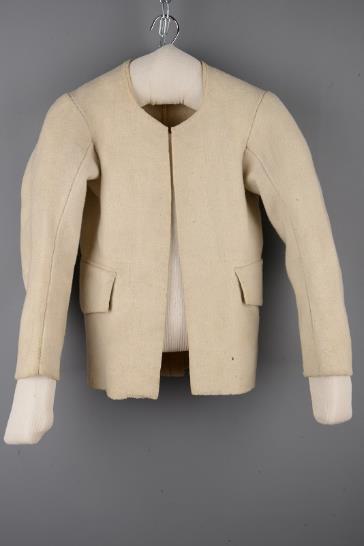 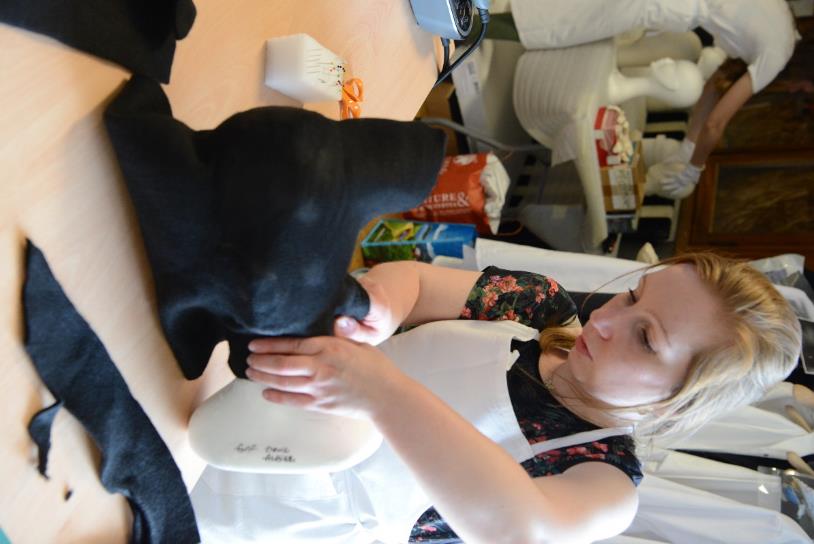 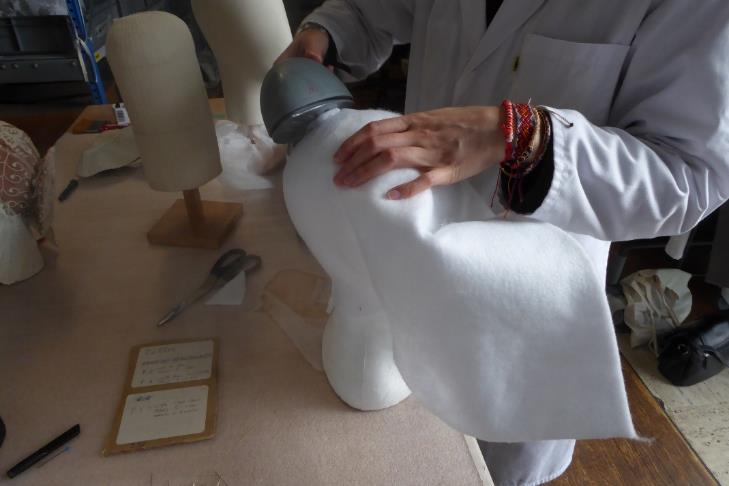 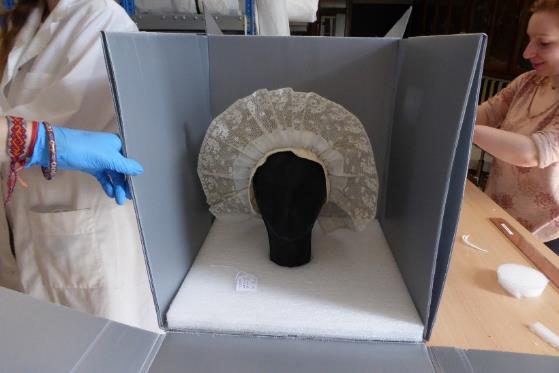 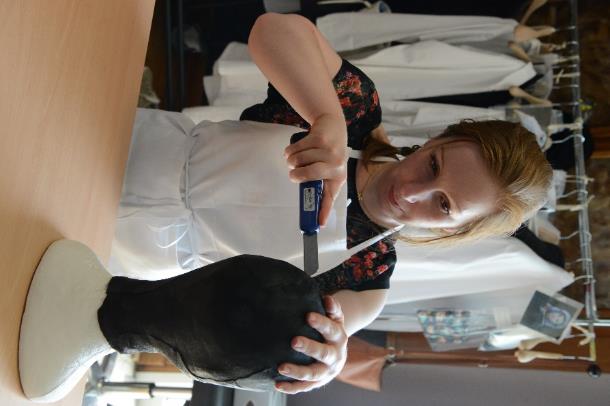 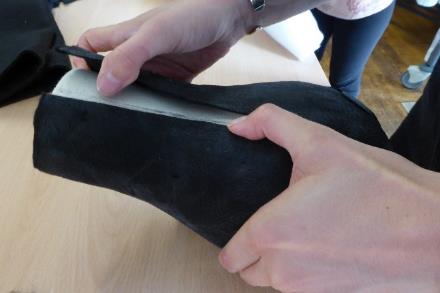 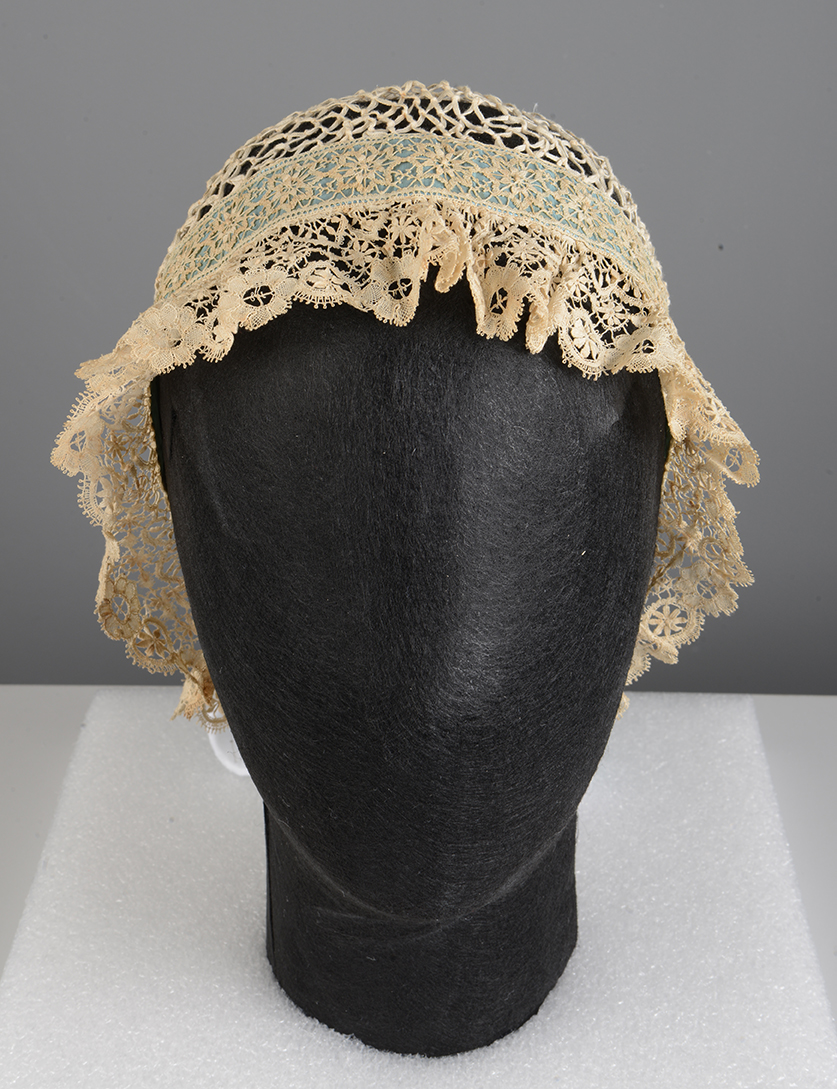 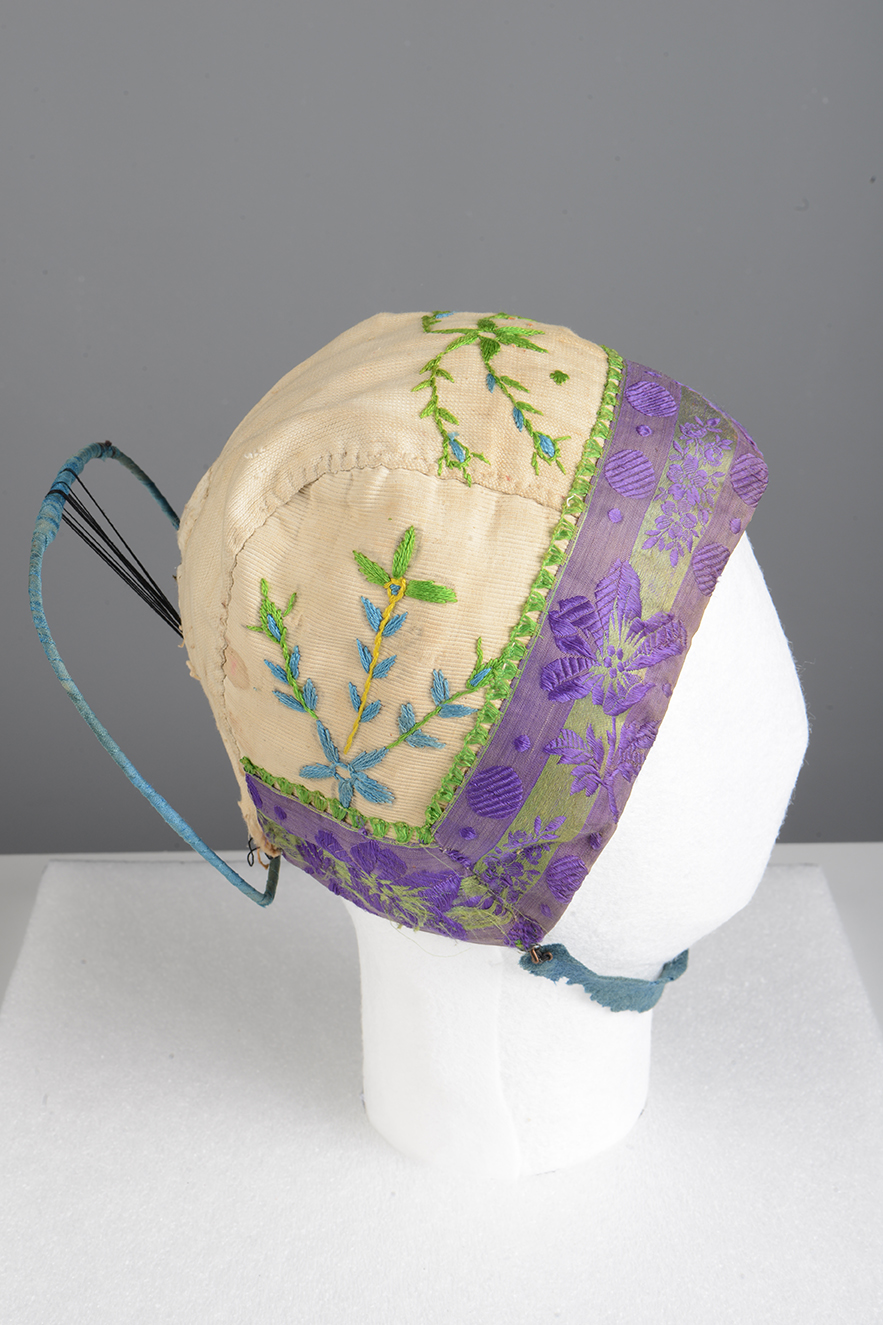 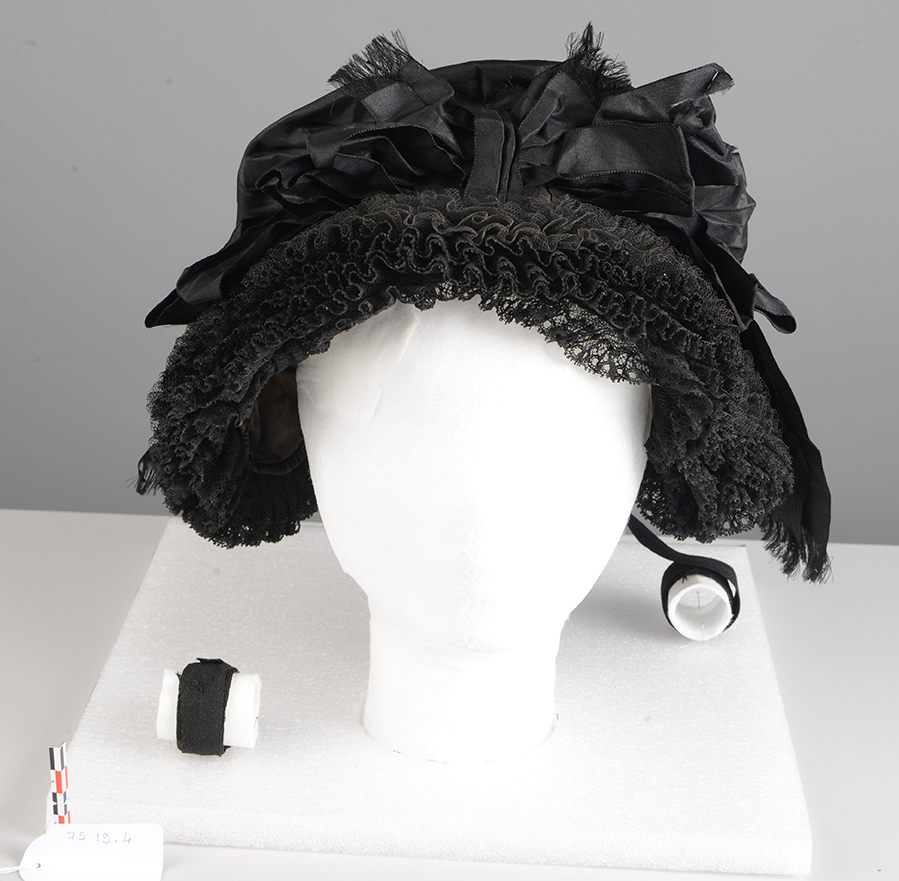 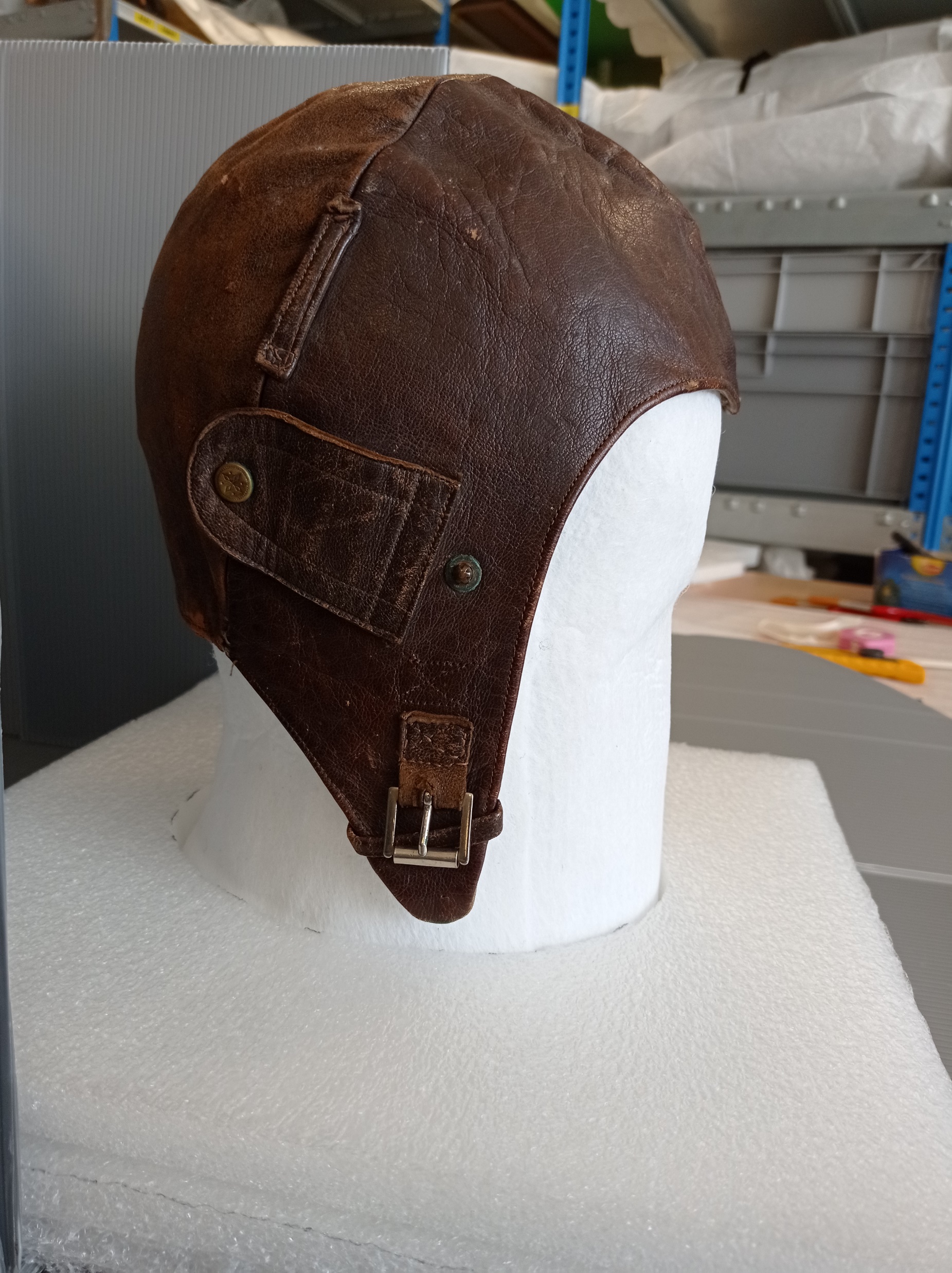 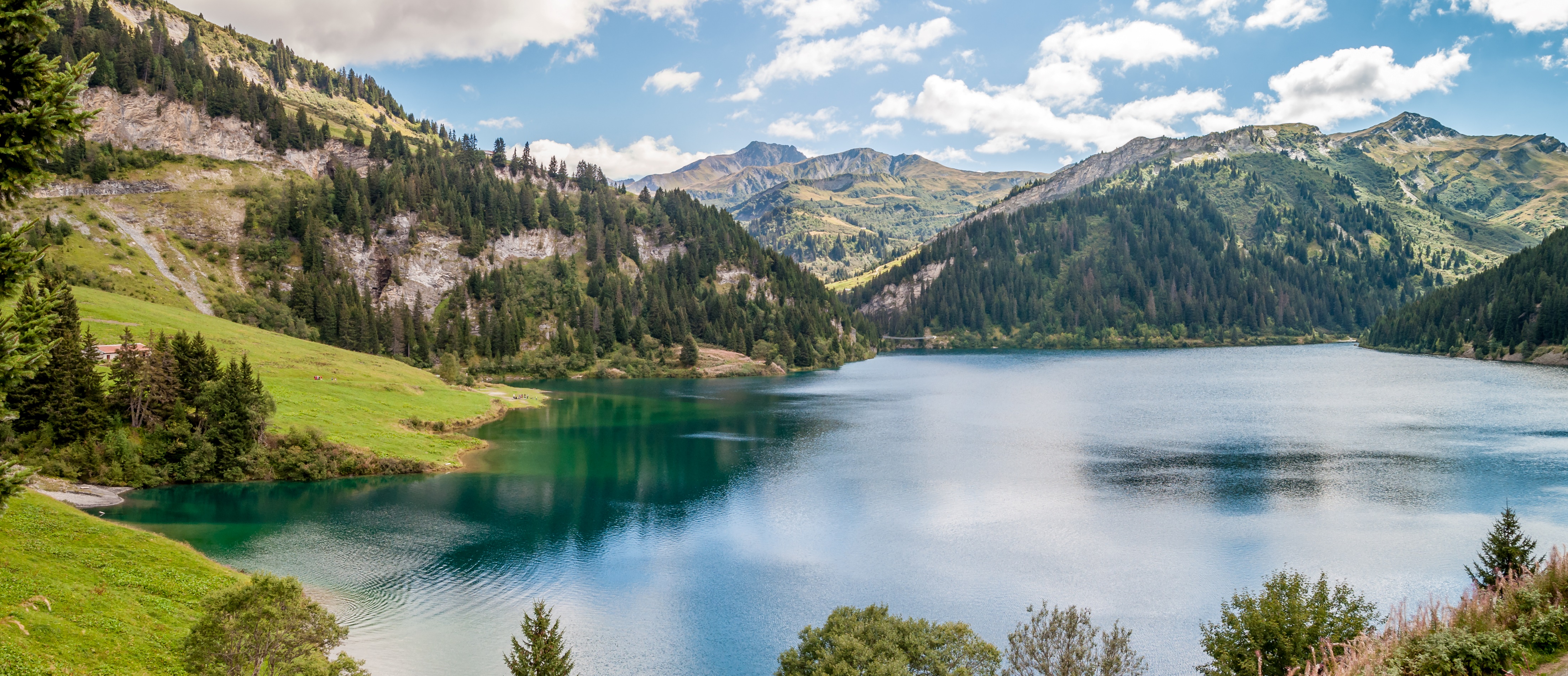 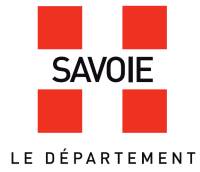 MERCI